DCSP-9: DFT and PSD
Jianfeng Feng

Department of Computer Science Warwick Univ., UK

Jianfeng.feng@warwick.ac.uk

http://www.dcs.warwick.ac.uk/~feng/dcsp.html
DFT and DTFT
For a given data set 
                           {x[1], …x[N]}, 
     it is equivalent to 
                 {…,0, x[1], …, x[N], 0, 0,…}. 
Using DTFT, we have
DFT and DTFT
It turns out that we can sample it (computable with computer), 
               at w = 2p k / N, k = 0,1,…,N-1
DFT
Definition:  The discrete Fourier transform (DFT) and its own 
inverse DFT (IDFT) associated with a vector 
                       
                      X = ( X[0], X[1], … , X[N-1] )

 to a vector 
                      x = ( x[0], x[1], …, x[N-1] ) 

of  N data points, is given by
Example I
Consider the delta (impulse) function x[n]=d[n], we have
amplitude
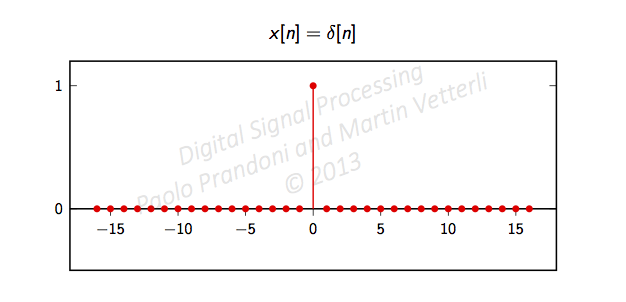 0                                     2p
phase
0                                   2p
Example I
sample it (computable with computer),    at w = 2p k / N, k = 0,1,…,N-1
amplitude
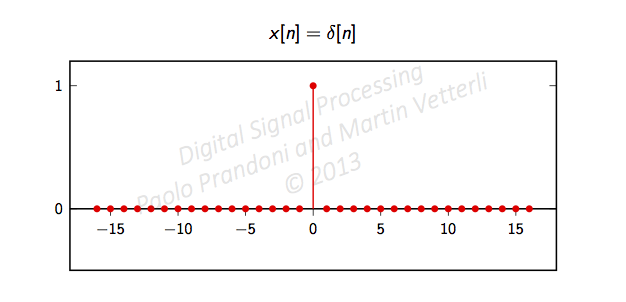 0                                     2p
phase
0                                   2p
Example I
sample it (computable with computer),  at w = 2p k / N, k = 0,1,…,N-1
For example, we have N = 4

 2p 0/N= 0
 2p 1/N = p/2       
 2p 2/N = p  
 2p 3/N = 3p/4
amplitude
0                                     2p
phase
0                                   2p
Example I
sample it (computable with computer),  at w = 2p k / N, k = 0,1,…,N-1
For example, we have N = 4

 2p 0/N= 0
 2p 1/N = p/2       
 2p 2/N = p  
 2p 3/N = 3p/4 




    
    (X [0]  X[1]  X[2]  X[3] ) =   (1 1 1 1) = DTFT((x[0] x[1] x[2] x[3])) = DFT((1 0 0 0))
amplitude
0                                     2p
phase
0                                   2p
DFT I (Essential facts)
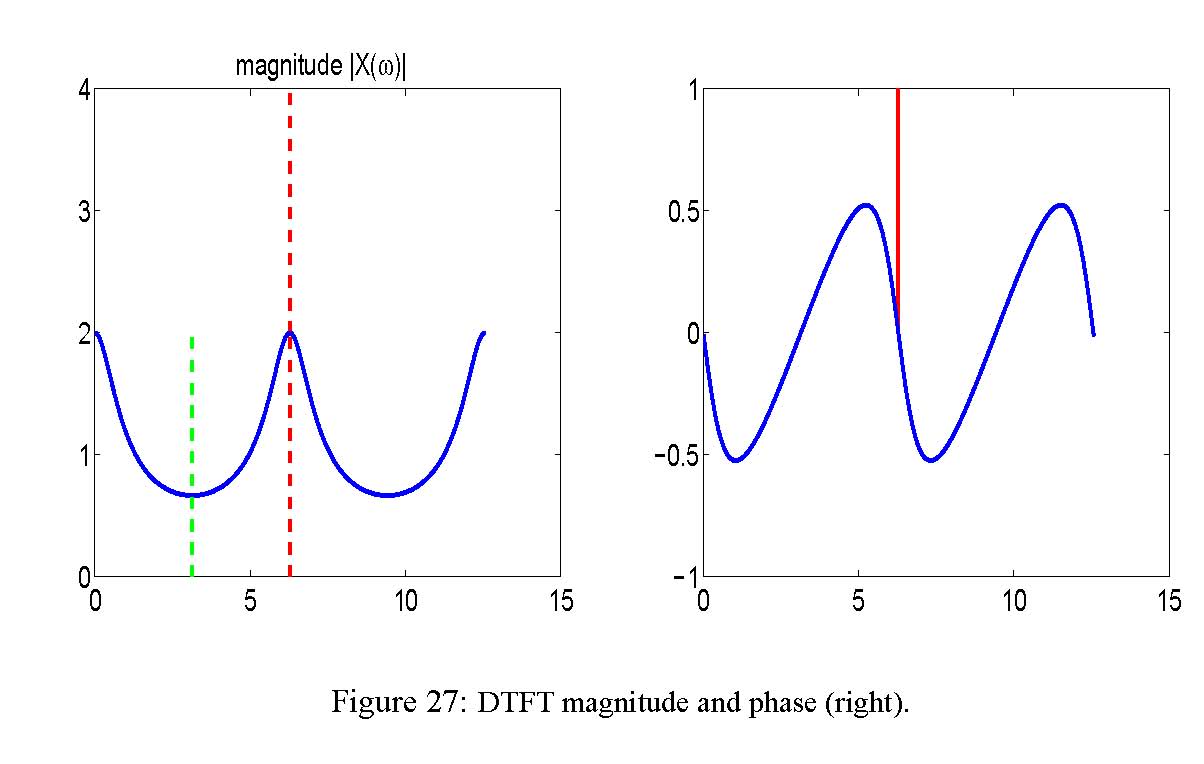 k=0
Remembering that the data is  
                                 x[0], x[1], …, x[N-1]   


We  have  N (complex plane ) points in the frequency domain 

                                 X[0], X[1], …, X[N-1]
DFT I (Essential facts)
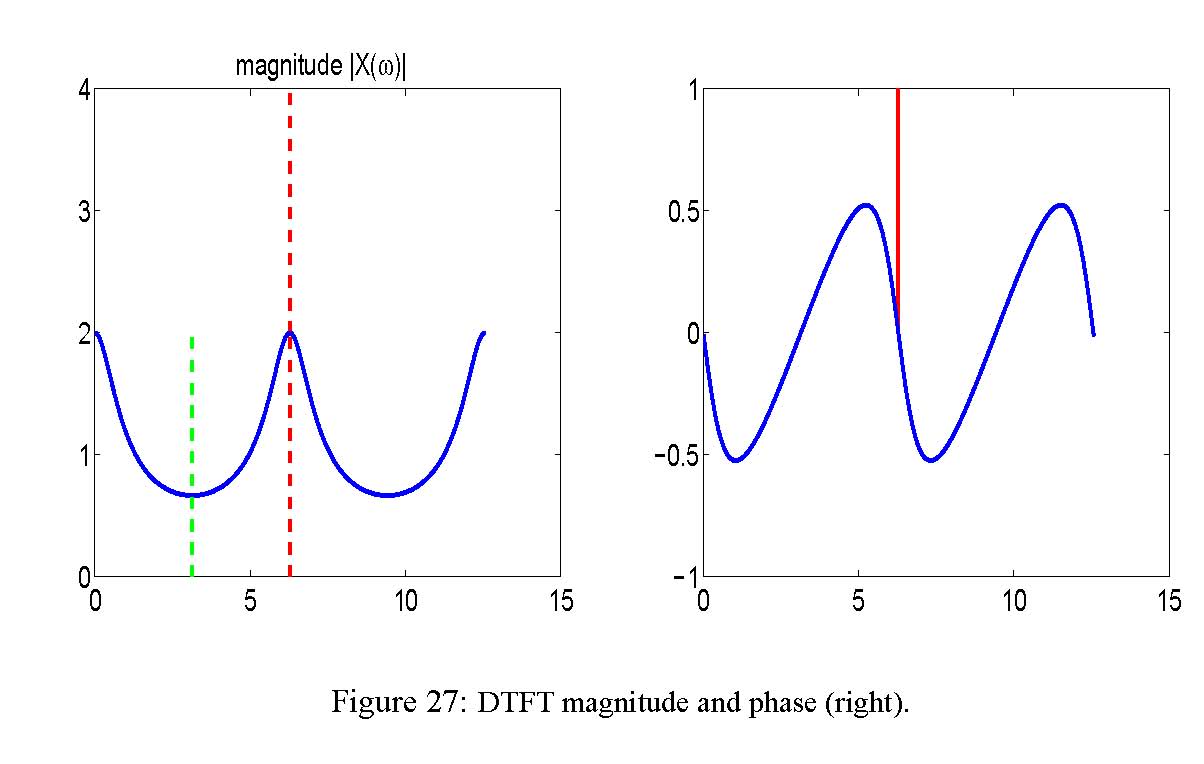 k=0
k=1
Remembering that the data is  
                                 x[0], x[1], …, x[N-1]   


We  have  N (complex plane ) points in the frequency domain 

                                 X[0], X[1], …, X[N-1]
DFT I (Essential facts)
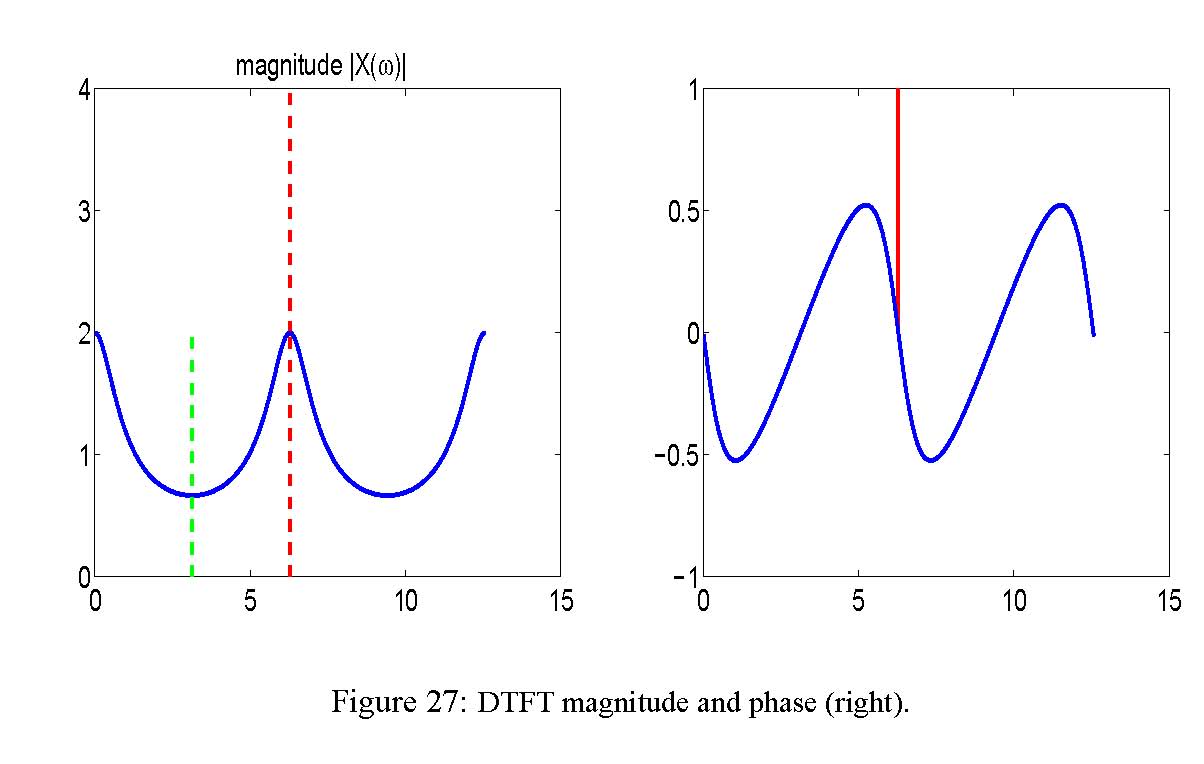 k=0
k=2
k=1
Remembering that the data is  
                                 x[0], x[1], …, x[N-1]   


We  have  N (complex plane ) points in the frequency domain 

                                 X[0], X[1], …, X[N-1]
DFT I (Essential facts)
Rewritten it in matrix form, assume the data is  x[0], x[1], …, x[N-1]
A
DFT I (Essential facts)
Rewritten it in matrix form, assume the data is  x[0], x[1], …, x[N-1]
DFT
DATA
DFT II
A*
DFT II
DFT II
DFT III
Definition:  The discrete Fourier transform (DFT) and its own 
inverse DFT (IDFT) associated with a vector 
                       
                      X = ( X[0], X[1], … , X[N-1] )

 to a vector 
                      x = ( x[0], x[1], …, x[N-1] ) 

of  N data points, is given by
Modern version: graphic representation
x[0]
X[0]
1

1




1


1
x[1]
X[1]
x[N-2]
X[N-2]
x[N-1]
X[N-1]
Modern version: graphic representation
x[0]
X[0]
1

Exp(-j2pi/N)




Exp(-j2pi (N-2)/N)


Exp(-j2pi (N-1)/N)
x[1]
X[1]
x[N-2]
X[N-2]
x[N-1]
X[N-1]
Modern version: graphic representation
x[0]
X[0]
1

Exp(-j2pi(N-2)/N)





Exp(-j2pi (N-2)(N-2)/N)


Exp(-j2pi (N-1)(N-2)/N)
x[1]
X[1]
x[N-2]
X[N-2]
x[N-1]
X[N-1]
Modern version: graphic representation
x[0]
X[0]
1

Exp(-j2pi(N-1)/N)





Exp(-j2pi (N-2)(N-1)/N)


Exp(-j2pi (N-1)(N-1)/N)
x[1]
X[1]
x[N-2]
X[N-2]
x[N-1]
X[N-1]
Modern version: graphic representation
A*/N:weight matrix
A:weight matrix
x[0]
x[0]
X[0]
x[1]
x[1]
X[1]
x[N-2]
x[N-2]
X[N-2]
x[N-1]
x[N-1]
X[N-1]
Modern version:  Neural Networks
W:weight matrix
x[0]
f(x[0])
x[1]
f(x[1])
x[N-2]
x[N-1]
f(X[M-1])
The only difference is that the output is f(x[k]) and W could be any matrix
Modern version:  Neural Networks
W:weight matrix
x[0]
f(x[0])
f(x[0])
f(x[0])
x[1]
f(x[1])
f(x[1])
f(x[1])
x[N-2]
x[N-1]
f(X[M-1])
f(X[M-1])
f(X[M-1])
The only difference is that the output is f(x[k]) and W could be any matrix
Summary
DFT and IDFT are simple: multiplication of matrices !!!!
Summary
DFT and IDFT are simple: multiplication of matrices !!!!

DFT( Data) enables us to view the data in the frequency domain

 IDFT can uniquely enables us to recover the data from its frequency domain (MRI machine)
Example
Let (x[0], x[1], x[2], x[3]) = (1 2 -1 -1) be a data vector
 of length N=4. Work out its DFT (X[0], X[1], X[2], X[3])
Example
Let (x[0], x[1], x[2], x[3]) = (1 2 -1 -1) be a data vector
 of length N=4. Work out its DFT (X[0], X[1], X[2], X[3])
Example
X [ k ]
x [n]
2+3j
a
-a
2-3j
[1  2  -1  -1]

Time domain
[ 1  2+3 j  -1  2-3 j ]

Complex plane
Example
X [ k ]
x [n]
2+3j
a
-a
2-3j
Time domain
Complex plane
Example
Complex plane (polar coordinate)
x [n]
Amplitude 








phase
1
a
-a
Time domain
Frequency domain
Matlab demo
x=[1 2 -1 -1];


 X=fft(x)

X =

   1.0000 + 0.0000i        2.0000 - 3.0000i       -1.0000 + 0.0000i        2.0000 + 3.0000i

 ifft(X)

ans =

     1     2    -1    -1
Recap
FT [ integral (x*exp) ]


                DTFT [ sum (x*exp) ]


         DFT [multiplication of two matrices]
Discretion
Truncation
FFT: Fast Fourier Transform
DFT is the basis of a number of applications.

One of the most important tools in digital signal processing. 

The problem is that a brute-force implementation would hardly be feasible in real time (even for a data set of modest length).
FFT: Fast Fourier Transform
DFT can be computed in a very efficient way, exploiting the very structure of the algorithm. 

For a data set of length N, the complexity of the  
                    FFT grows as  N log N 

DFT computed by brute force grow as  N2. 

FFT is widely used in many applications.
Fourier
Applications
cover some today and  tomorrow

Essentially, the remaining of the module is its applications
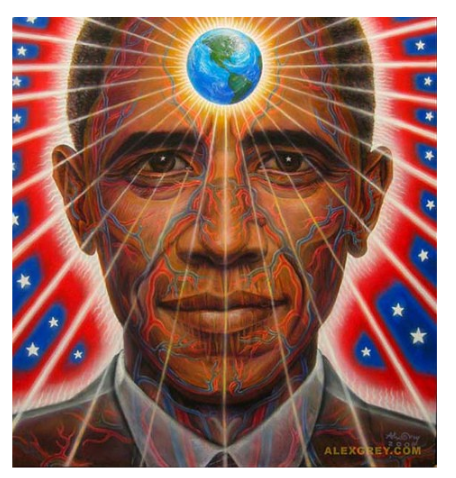 Frequency eye
I. DFT for spectral estimation
One of the uses is to estimate the frequency spectrum of a signal. 

The Fourier transform produces a  spectrum from which the original 
      function can be reconstructed  by an inverse transform. 

In order to do that, it preserves not only the magnitude of each frequency component, but also its phase. 

Represented as a 2-dimensional vector or a complex number, or as magnitude and phase (polar coordinates). 

In graphical representations, often only the magnitude (or squared magnitude) component is shown. 

Referred to as a power spectrum Density (PSD)
Locating tones
close all
N=10;  %sampling rate N Hz
T=10;  % time
d1=1;  % first period 
d2=3  % second period
for i=1:T*N
    t(i)=i/N;
    x(i)=cos(d1*2*pi*i/N)+cos(d2*2*pi*i/N);
end
 
figure(1)
plot(t,x)
figure(2)
plot(t*N/(T),abs(fft(x)))
xlim([0 N/2]);
xlabel('Hz')
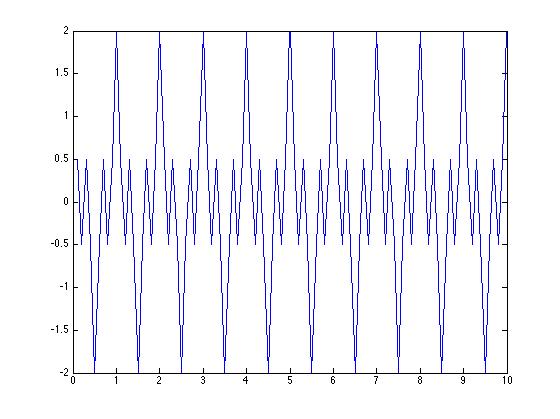 Time domain (sec)
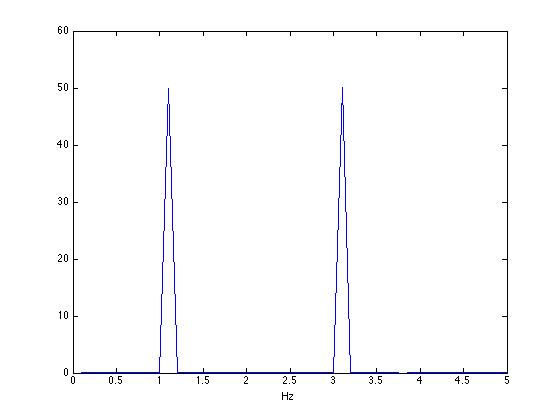 Frequency domain (amplitude only)
Mysterious sound
clear all
close all
sampling_rate=100;%Hz
omega=30; %signal frequecy Hz
N=20000; %total number of samples
for i=1:N
    x_sound(i)=cos(2*pi*omega*i/sampling_rate);  %signal
    x(i)=x_sound(i)+2*randn(1,1); %signal+noise
    axis(i)=sampling_rate*i/N;  % for psd
    time(i)=i/sampling_rate;   % for time trace
end
subplot(1,2,1)
plot(time,x);  %signal + noise, time trace
xlabel('second')
ylabel('x')
       subplot(1,2,2)
plot(axis,abs(fft(x)),'r');  % magnitude of signal
xlabel('Hz');
ylabel('Amplitude')
sound(x_sound)
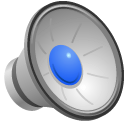 Fig. 2
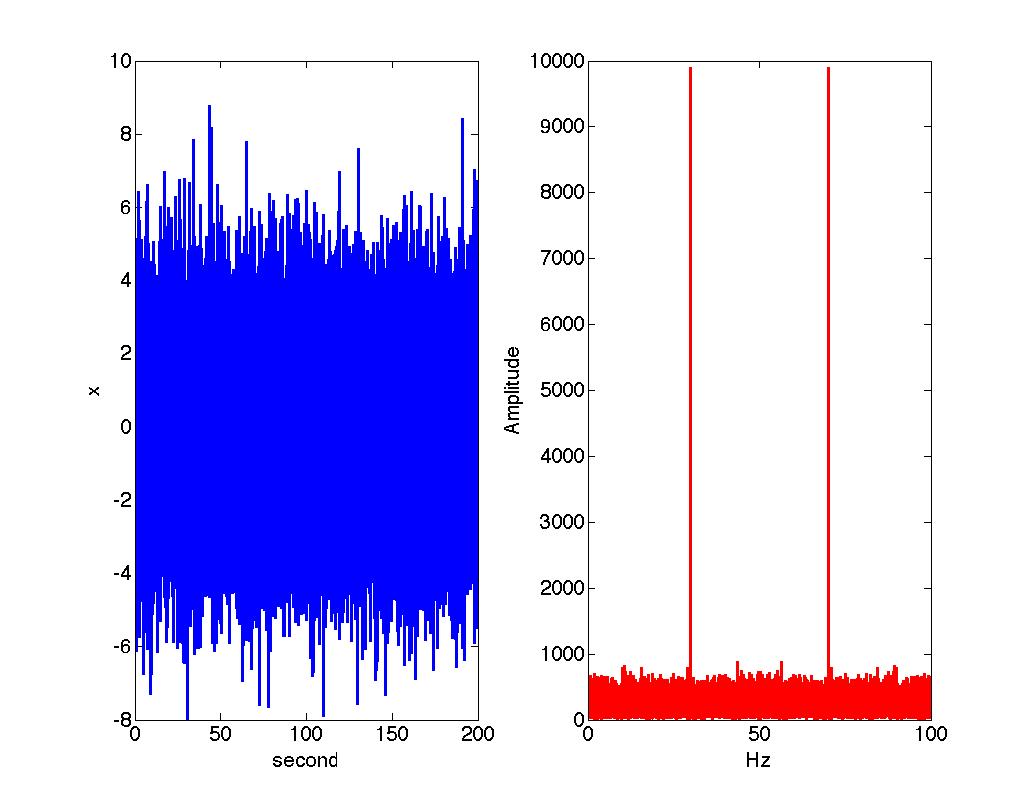 Simple Matlab program is left on slides
Mysterious sound
clear all
close all
sampling_rate=100;%Hz
omega=30; %signal frequecy Hz
N=20000; %total number of samples
for i=1:N
    x_sound(i)=cos(2*pi*omega*i/sampling_rate);  %signal
    x(i)=x_sound(i)+2*randn(1,1); %signal+noise
    axis(i)=sampling_rate*i/N;  % for psd
    time(i)=i/sampling_rate;   % for time trace
end
subplot(1,2,1)
plot(time,x);  %signal + noise, time trace
xlabel('second')
ylabel('x')
       subplot(1,2,2)
plot(axis,abs(fft(x)),'r');  % magnitude of signal
xlabel('Hz');
ylabel('Amplitude')
sound(x_sound)
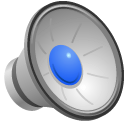 Fig. 2
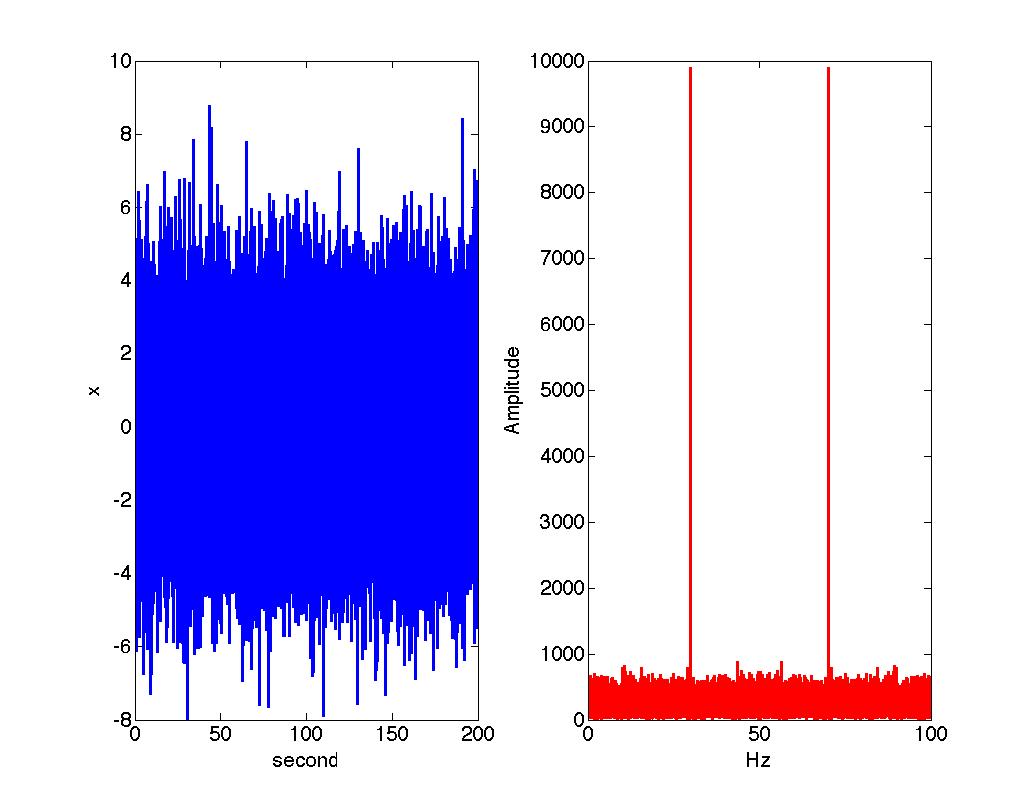 Simple Matlab program is left on slides
Mysterious sound: sampling  window
Fig. 2
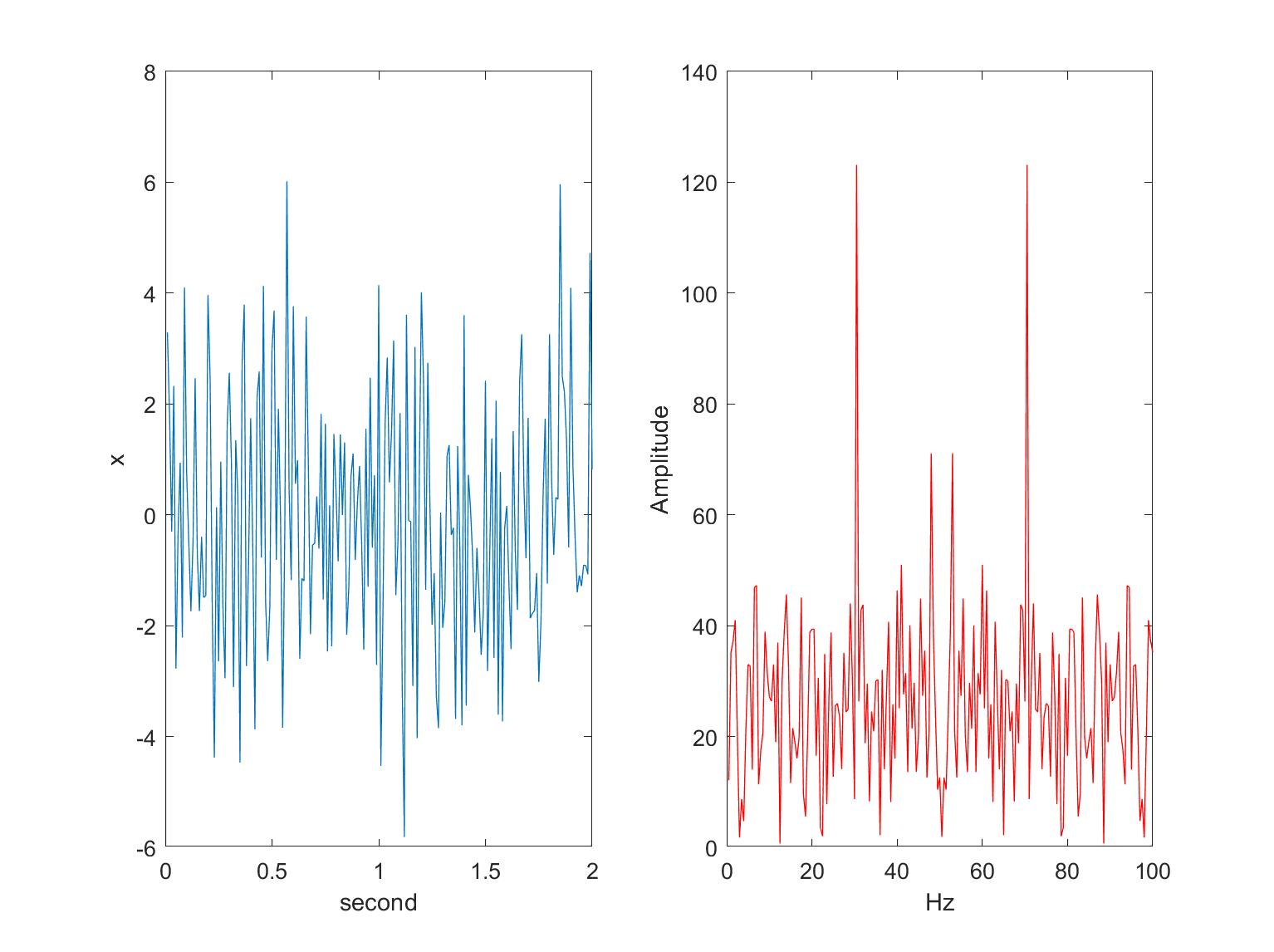 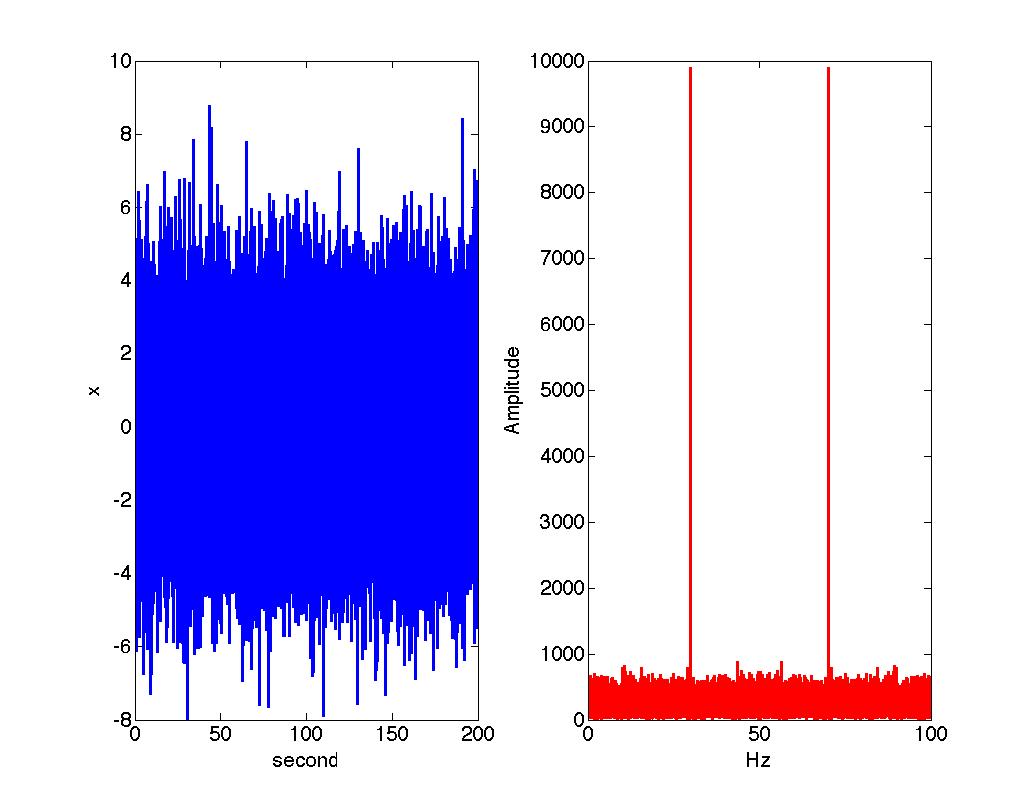 Note the magnitude of the y-axis
Mysterious sound: sampling  window
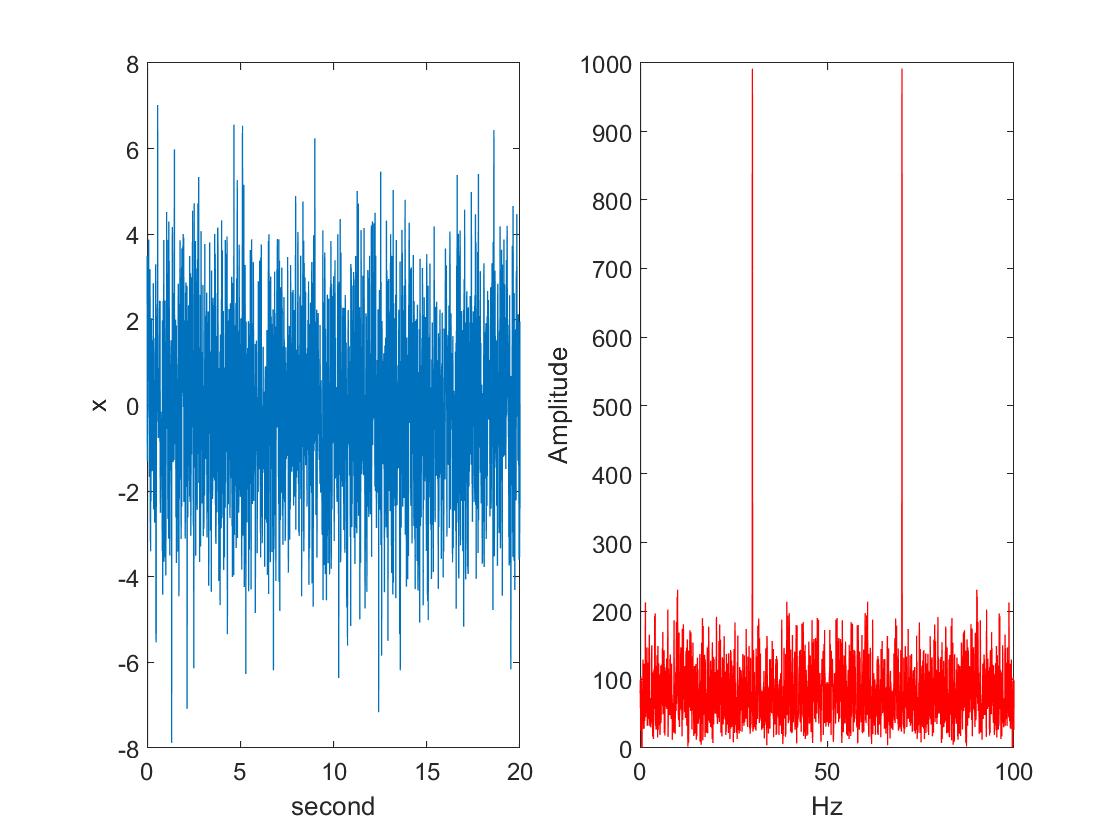 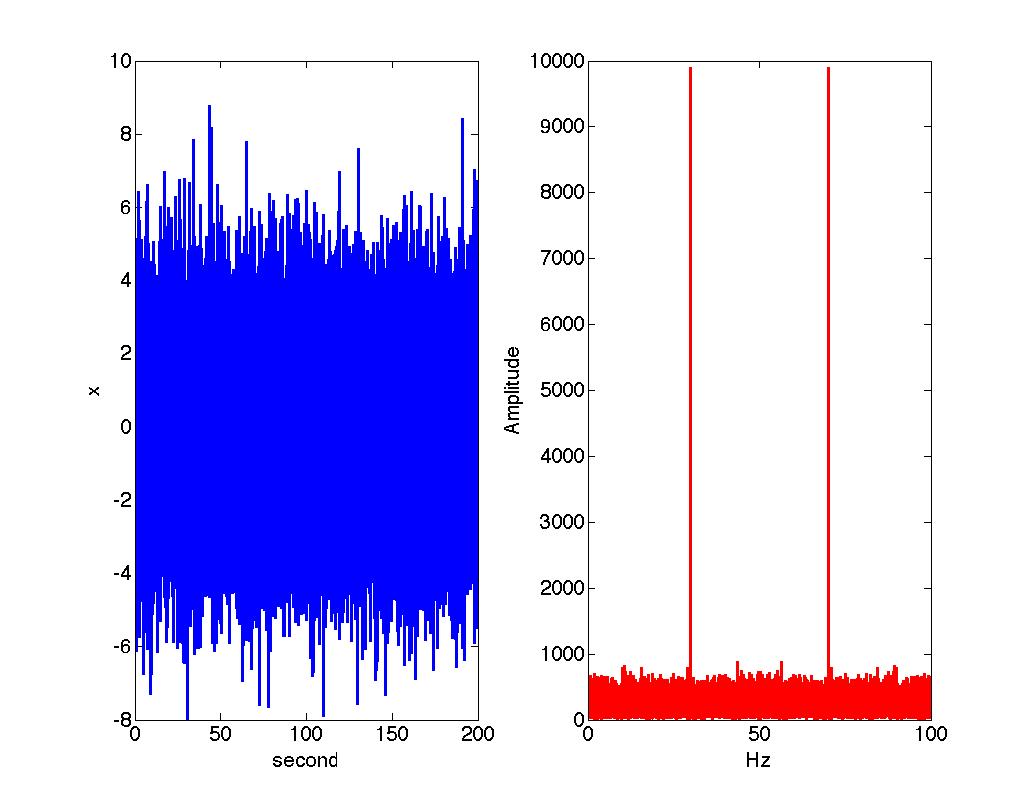 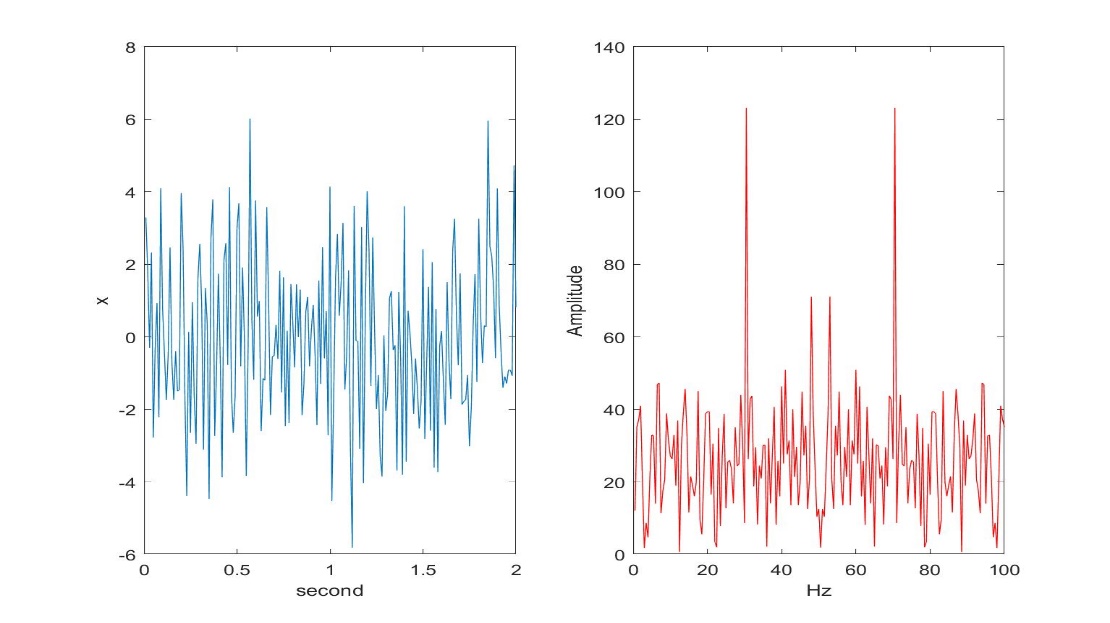 Note the magnitude of the y-axis
Issues on Signals
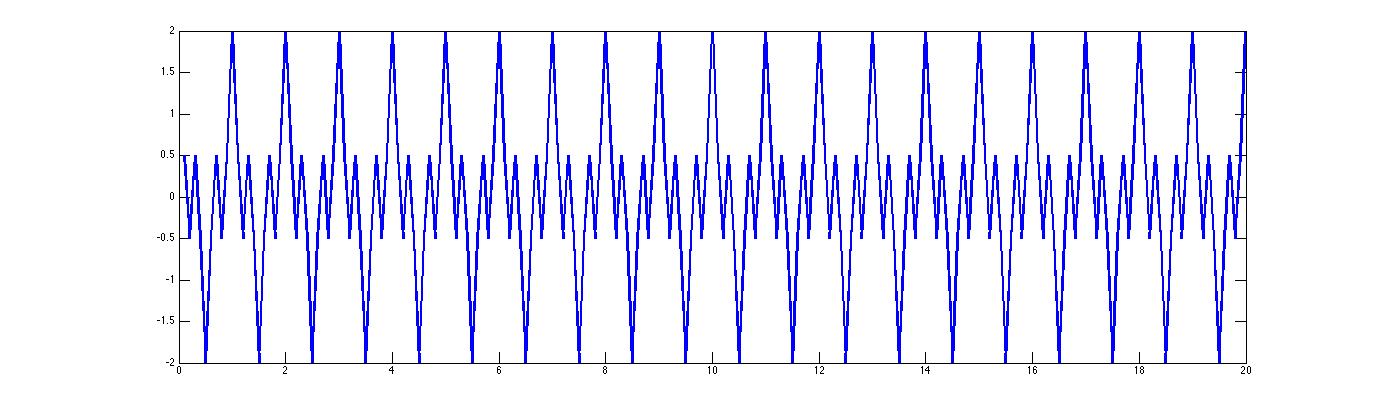 Use this signal
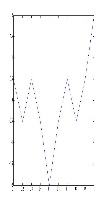 {x[0], …, x[N-1]}
FFT
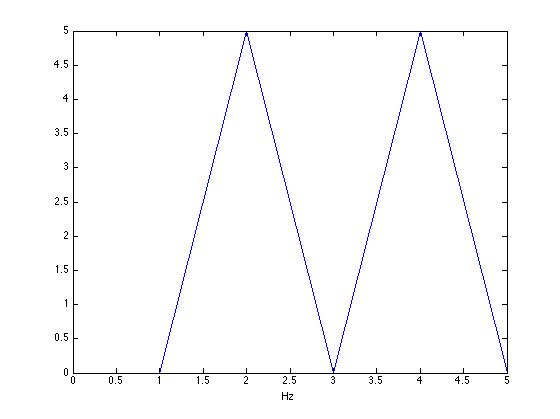 Issues on Signals
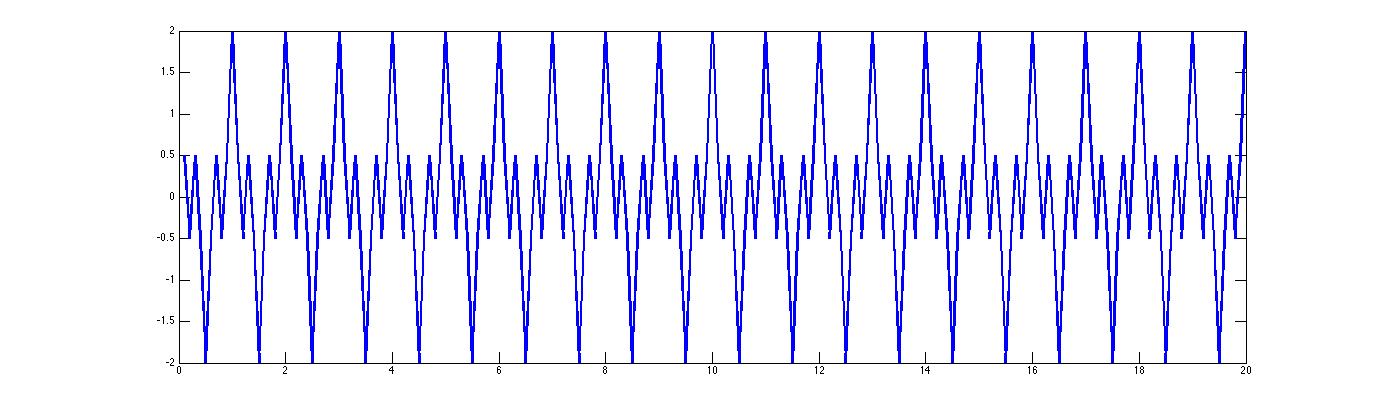 Use this signal
Use this signal
{x[0], …, x[N-1]}
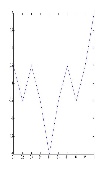 {x[0], …, x[2N-1]}
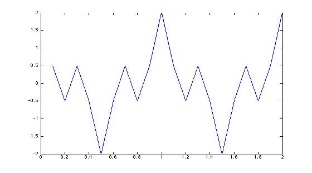 FFT
FFT
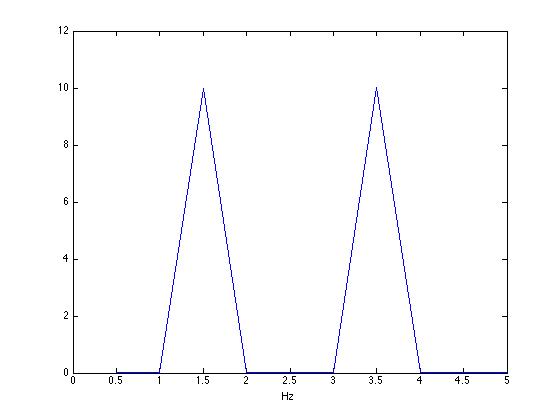 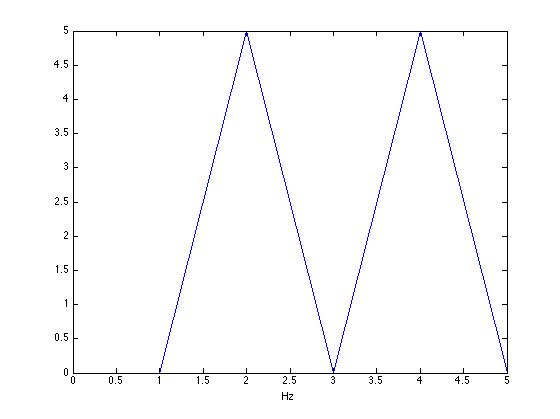 Issues on Signals
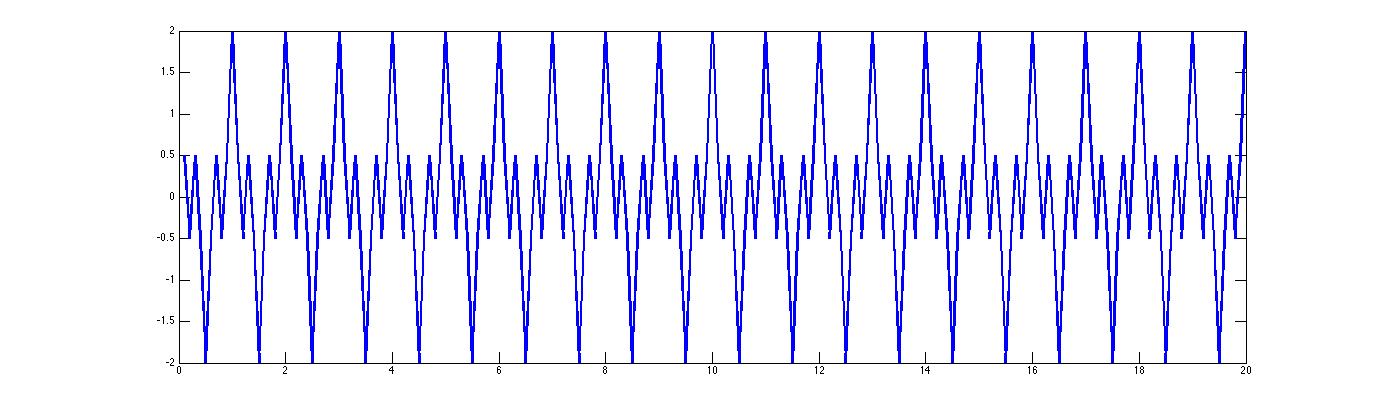 Use this signal
Use this signal
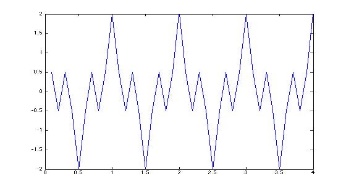 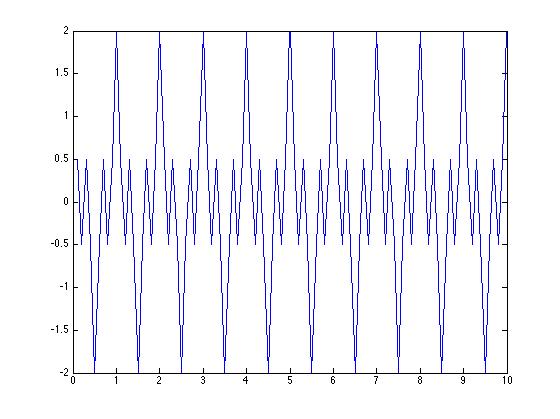 FFT
FFT
{x[0], …, x[8N-1]}
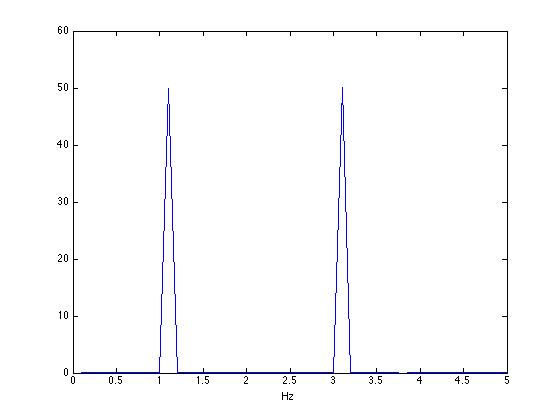 {x[0], …, x[3N-1]}
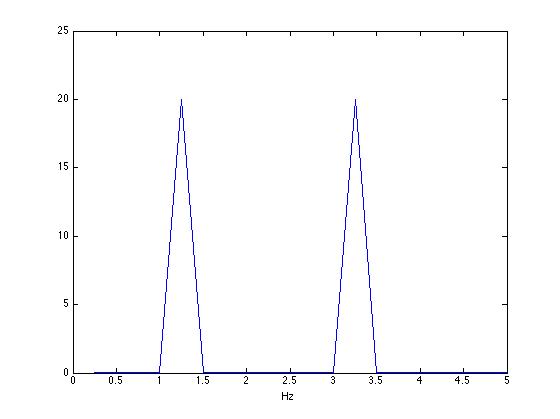 Issues on Signals
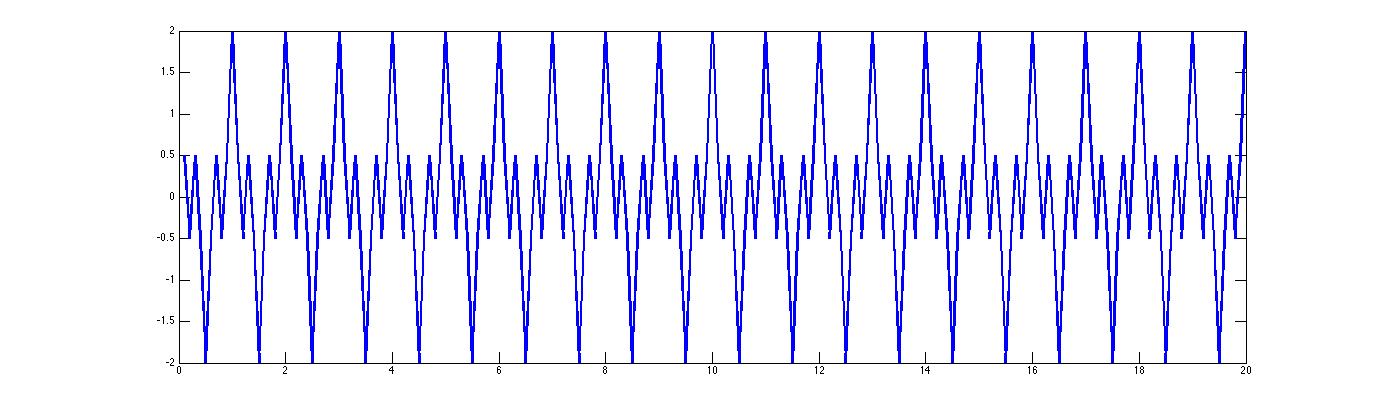 Use this signal
Use this signal
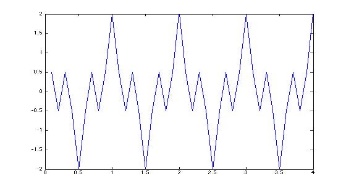 With the increased
     signal length

The power increases

We can locate the signal more precisely
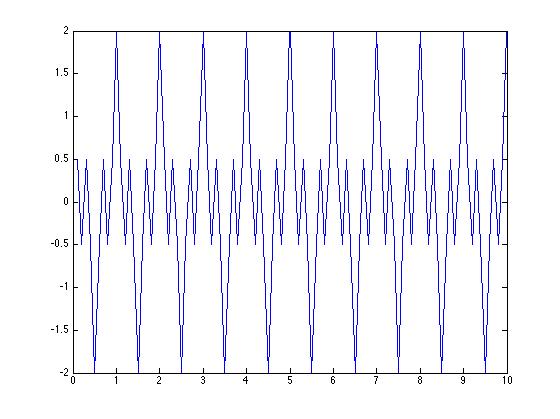 FFT
FFT
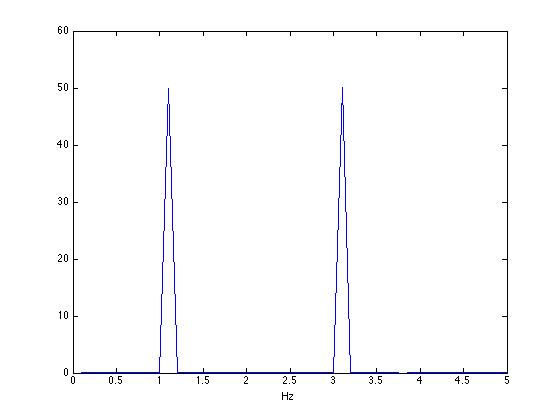 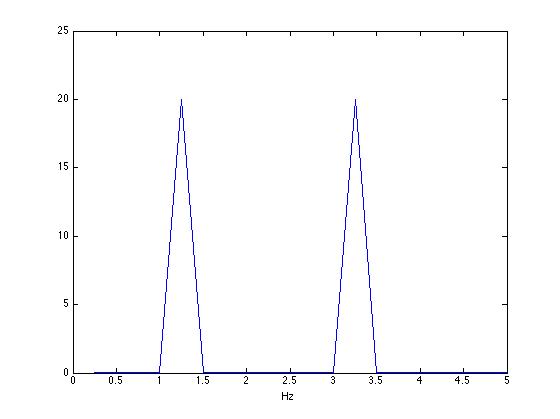 Issues on noise
When N is large 

          abs (DFT ( {x[n], n=0, …, N-1} ) )     DFT ( {g [n] } ) 

    where g [n]  is the auto-correlation function (ACF)


Remember that the ACF of white noise is
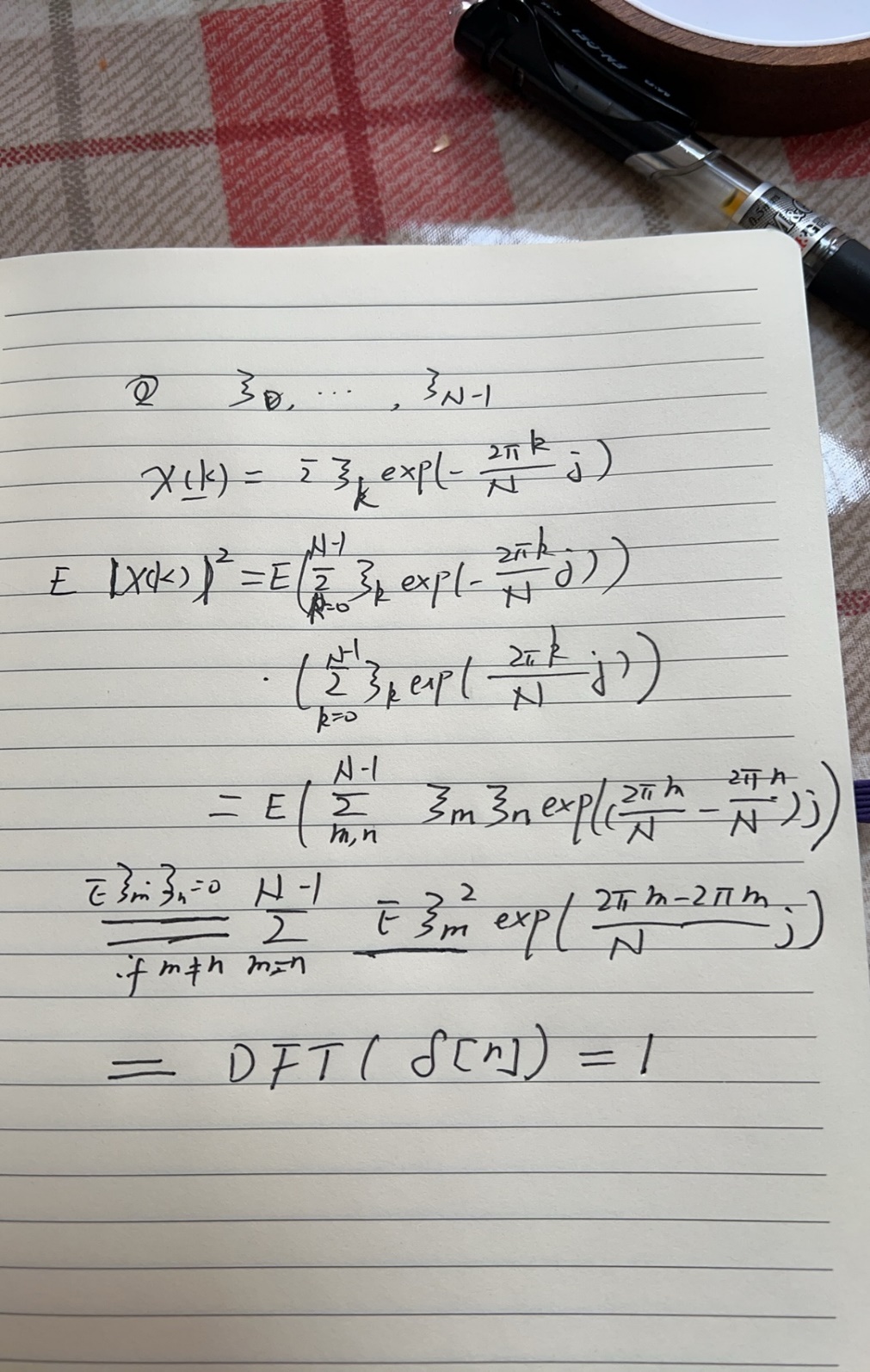 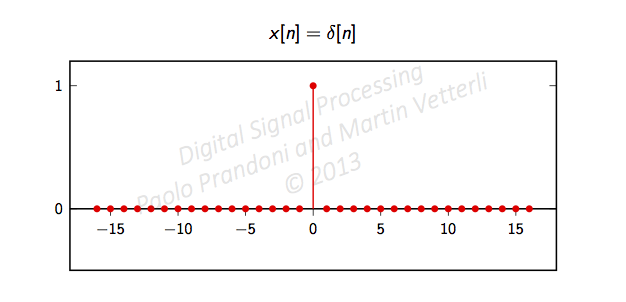 Issues on noise
When N is large 

          abs (DFT ( {x[n], n=0, …, N-1} ) )     DFT ( {g [n] } ) 

    where g [n]  is the auto-correlation function (ACF)


Remember that the ACF of white noise is
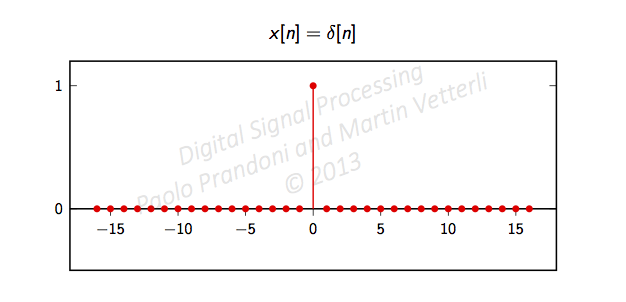 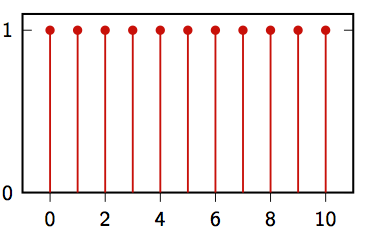 Powers are equally distributed at each frequency

Hence the name of ‘white noise’

Colour noise: not equally distributed (ACF is not delta)
Issues on noise
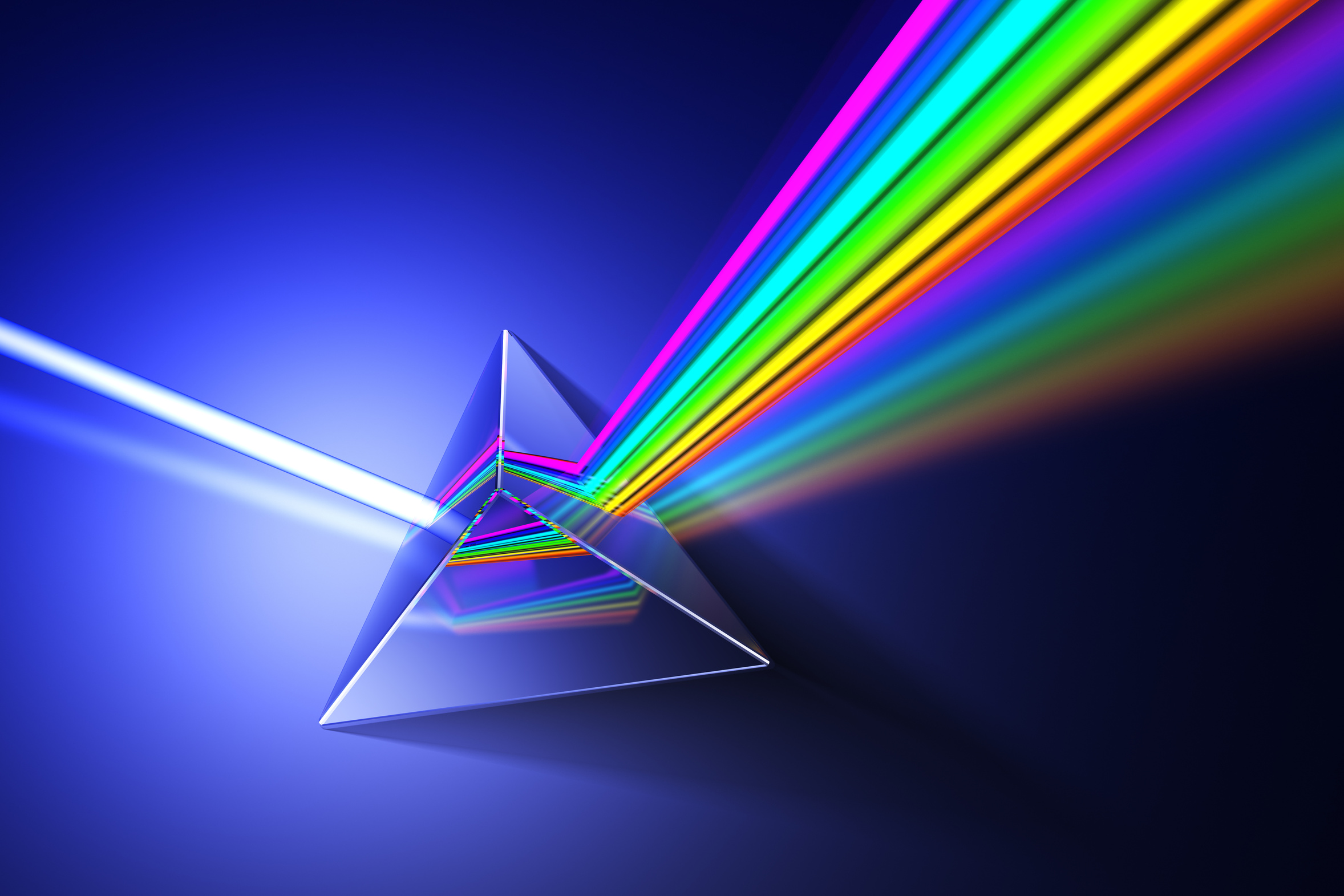 White light passes a prism
White light goes through a prism
Remember that the ACF of white noise is
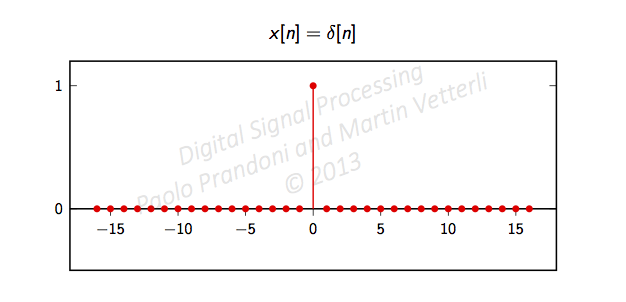 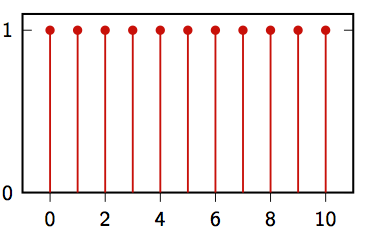 Powers are equally distributed at each frequency

Hence the name of ‘white noise’

Colour noise: not equally distributed (ACF is not delta)
Coming back to Mysterious sound
clear all
close all
sampling_rate=100;%Hz
omega=30; %signal frequecy Hz
N=20000; %total number of samples
for i=1:N
    x_sound(i)=cos(2*pi*omega*i/sampling_rate);  %signal
    x(i)=x_sound(i)+2*randn(1,1); %signal+noise
    axis(i)=sampling_rate*i/N;  % for psd
    time(i)=i/sampling_rate;   % for time trace
end
subplot(1,2,1)
plot(time,x);  %signal + noise, time trace
xlabel('second')
ylabel('x')
       subplot(1,2,2)
plot(axis,abs(fft(x)),'r');  % magnitude of signal
xlabel('Hz');
ylabel('Amplitude')


load handel.mat

filename = 'handel.wav';
audiowrite(filename,y,Fs);
clear y Fs
sound(x_sound)
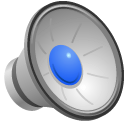 Fig. 2
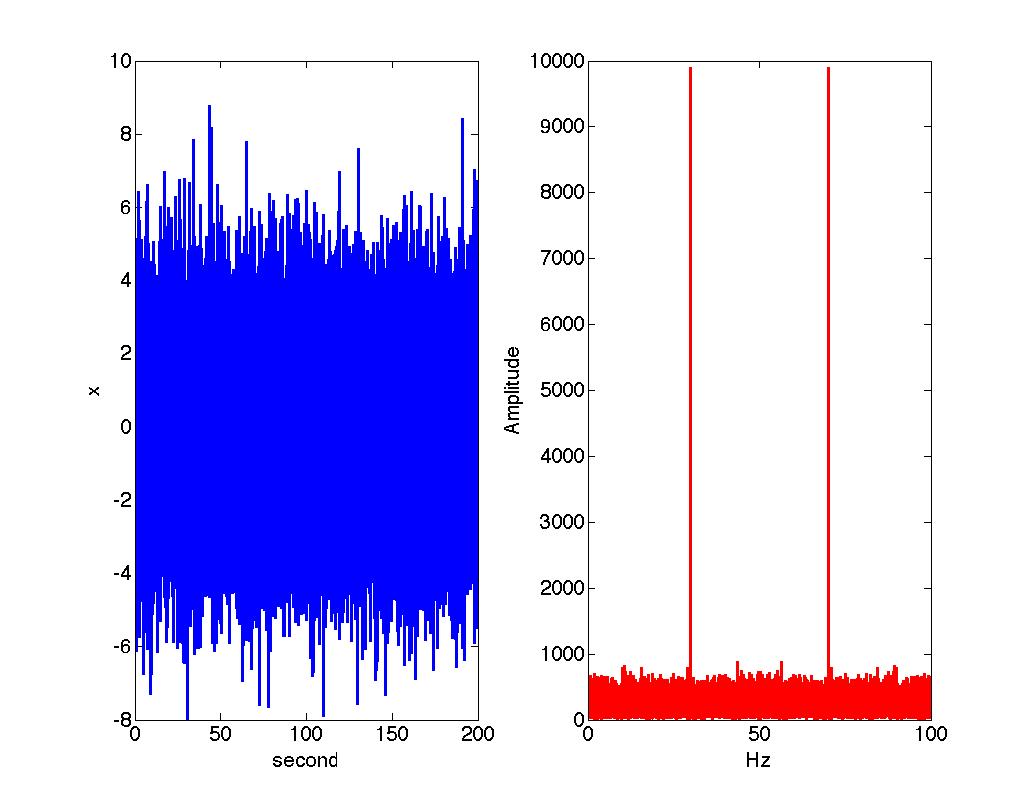 noise
Coming back to Mysterious sound
clear all
close all
sampling_rate=100;%Hz
omega=30; %signal frequecy Hz
N=20000; %total number of samples
for i=1:N
    x_sound(i)=cos(2*pi*omega*i/sampling_rate);  %signal
    x(i)=x_sound(i)+2*randn(1,1); %signal+noise
    axis(i)=sampling_rate*i/N;  % for psd
    time(i)=i/sampling_rate;   % for time trace
end
subplot(1,2,1)
plot(time,x);  %signal + noise, time trace
xlabel('second')
ylabel('x')
       subplot(1,2,2)
plot(axis,abs(fft(x)),'r');  % magnitude of signal
xlabel('Hz');
ylabel('Amplitude')
sound(x_sound)
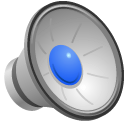 Fig. 2
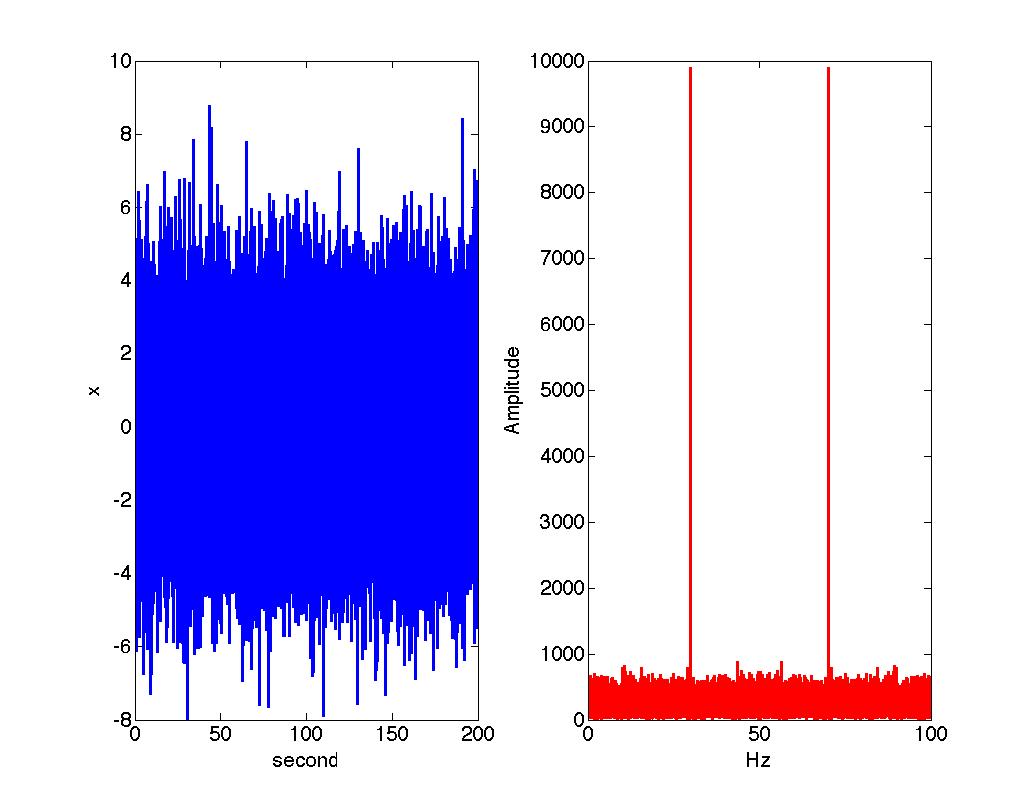 signal
noise
Matlab
A few words on Matlab
 periodogram                          pwelch







 It is essentially fft
Fs = 1000;   t = 0:1/Fs:.3;
% Fs is the sampling rate
       x = cos(2*pi*t*200)+randn(size(t));  
% A cosine of 200Hz plus noise
       periodogram(x,[],'twosided',512,Fs); 
% The default window is used
Fs = 1000;   t = 0:1/Fs:.296;
 %Fs is the sampling rate
       x = cos(2*pi*t*200)+randn(size(t));  
 % A cosine of 200Hz plus noise
       pwelch(x,[],[],[],Fs,'twosided'); 
% Uses default window, overlap & NFFT.
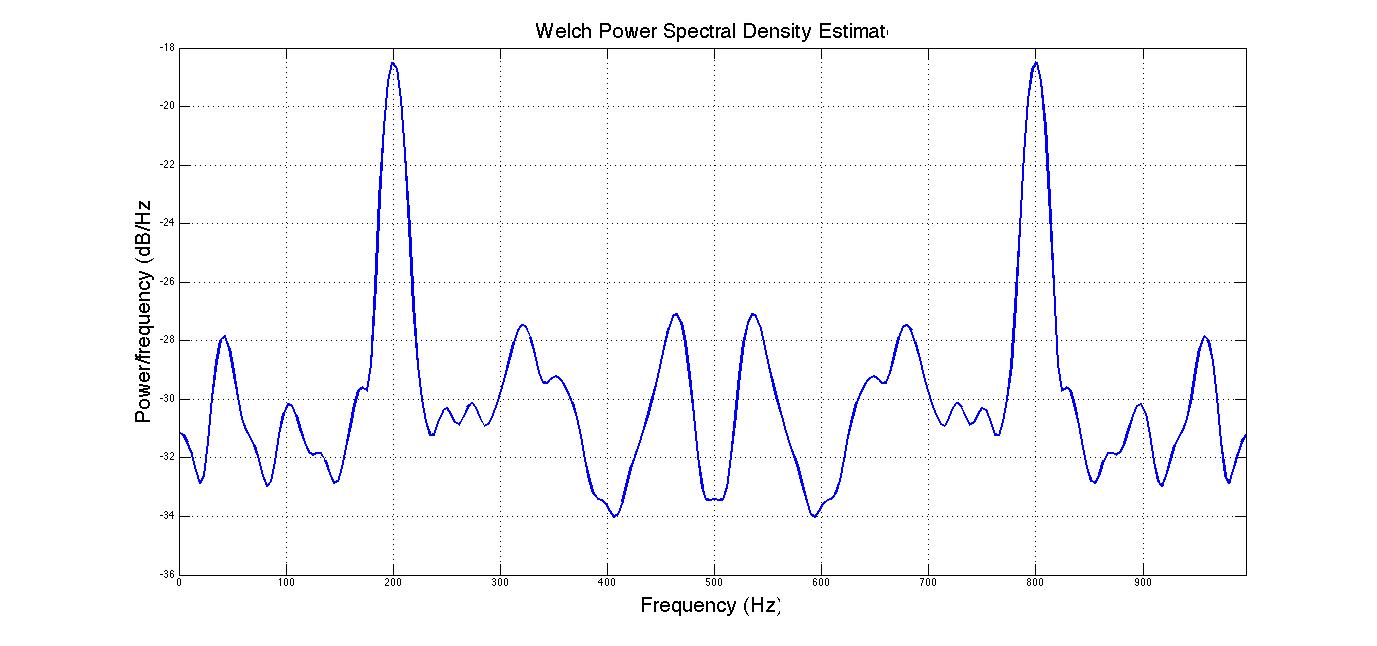 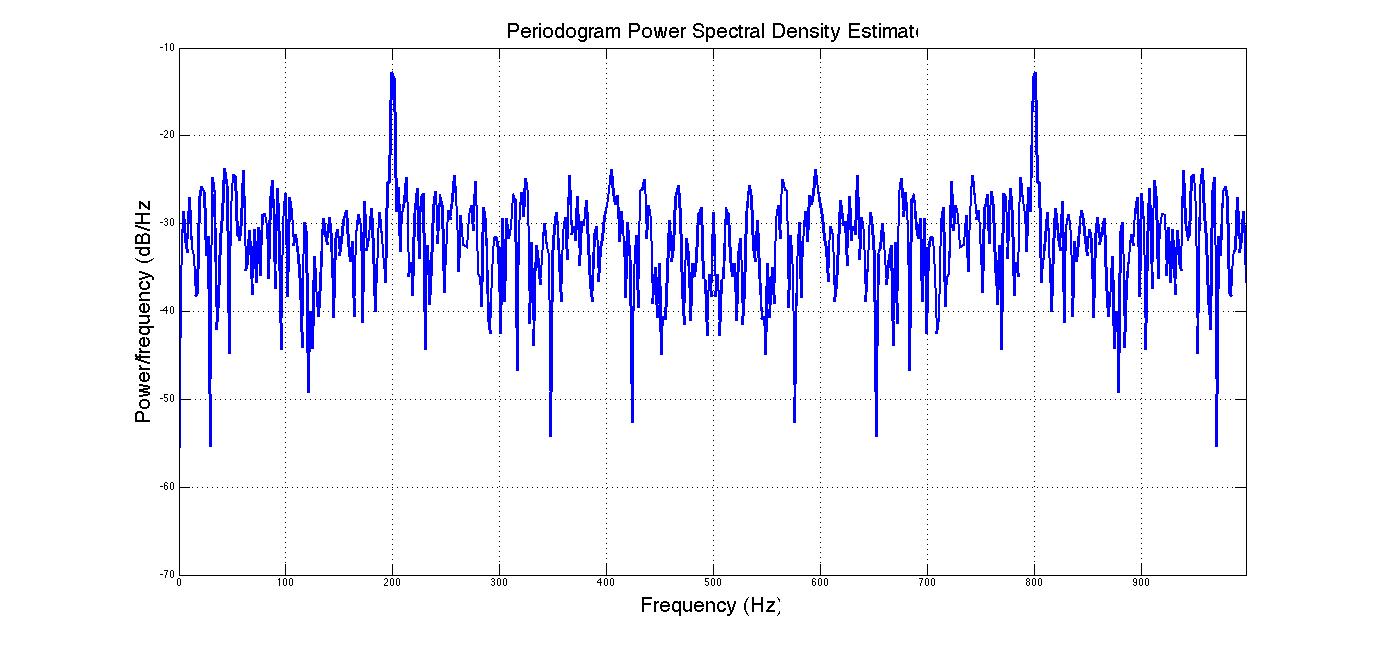 It is slightly advanced
Matlab
A few words on Matlab
 periodogram                          pwelch







 It is essentially fft
Fs = 1000;   t = 0:1/Fs:.3;
% Fs is the sampling rate
       x = cos(2*pi*t*200)+randn(size(t));  
% A cosine of 200Hz plus noise
       periodogram(x,[],'twosided',512,Fs); 
% The default window is used
Fs = 1000;   t = 0:1/Fs:.296;
 %Fs is the sampling rate
       x = cos(2*pi*t*200)+randn(size(t));  
 % A cosine of 200Hz plus noise
       pwelch(x,[],[],[],Fs,'twosided'); 
% Uses default window, overlap & NFFT.
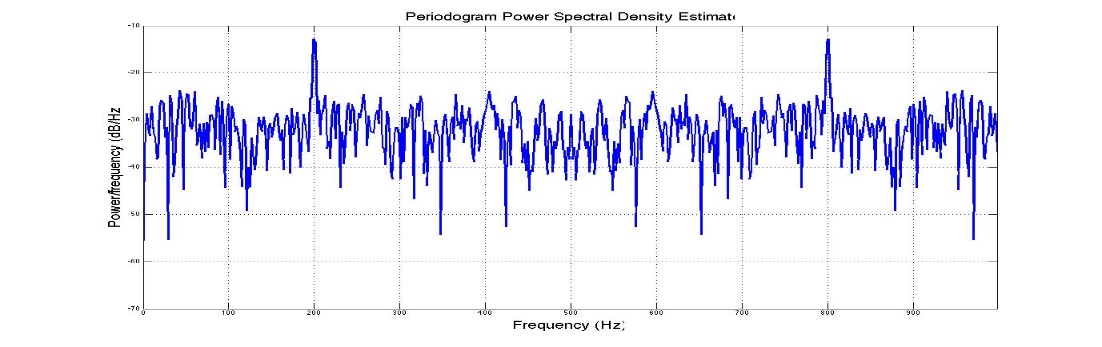 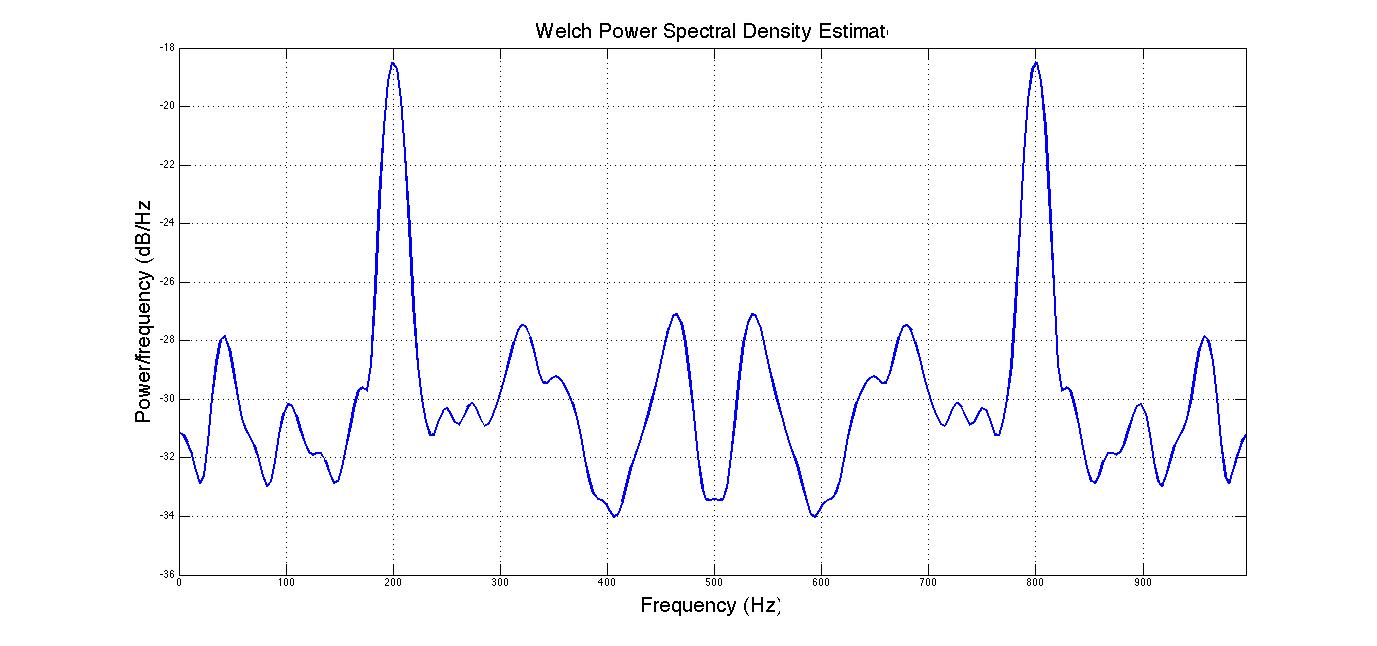 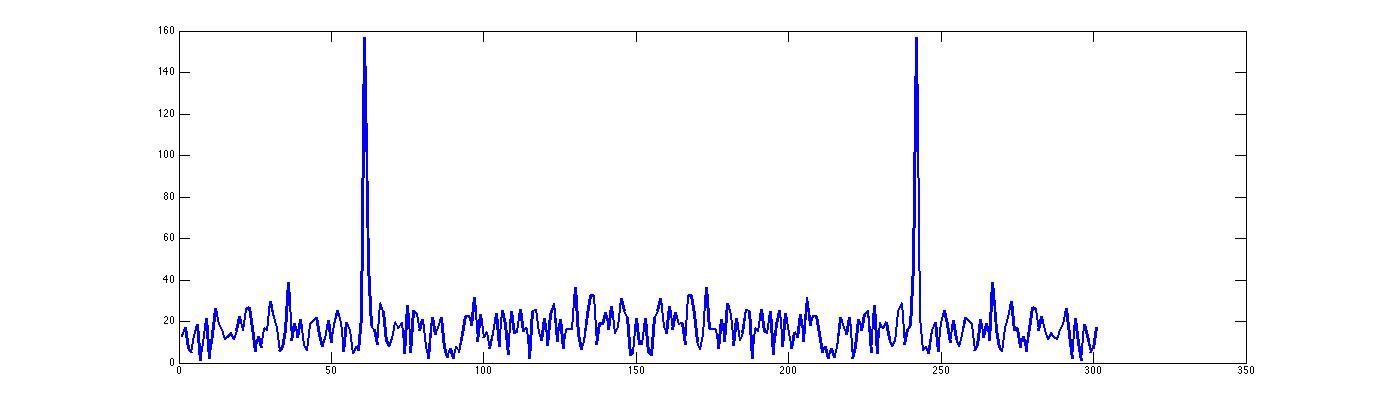 Abs(fft(x))
It is slightly advanced
Matlab
A few words on Matlab
 periodogram                          pwelch







 It is essentially fft
Fs = 1000;   t = 0:1/Fs:.296;
 %Fs is the sampling rate
       x = cos(2*pi*t*200)+randn(size(t));  
 % A cosine of 200Hz plus noise
       pwelch(x,[],[],[],Fs,'twosided'); 
% Uses default window, overlap & NFFT.









In Welch, essentially the signals are divided into many segments

For each segments, an FFT is carried 

The summation of FFT is plotted and hence the noise is averaged out
Fs = 1000;   t = 0:1/Fs:.3;
% Fs is the sampling rate
       x = cos(2*pi*t*200)+randn(size(t));  
% A cosine of 200Hz plus noise
       periodogram(x,[],'twosided',512,Fs); 
% The default window is used
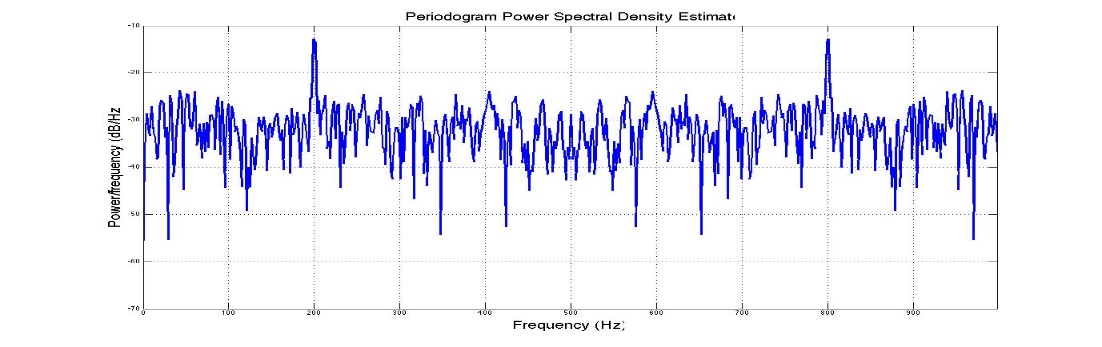 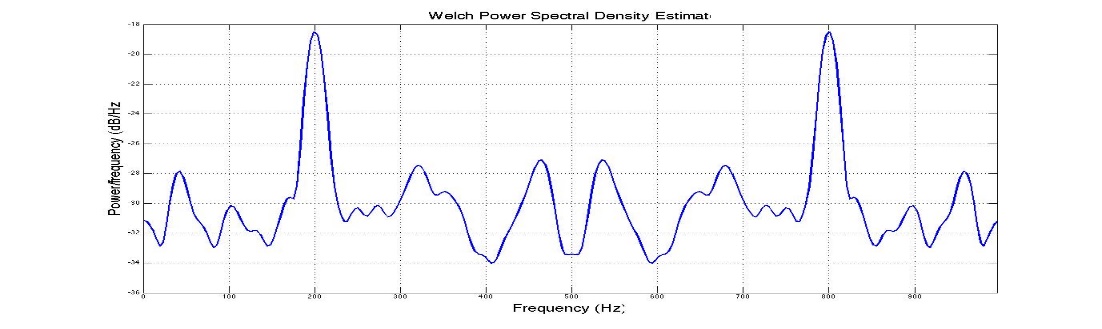 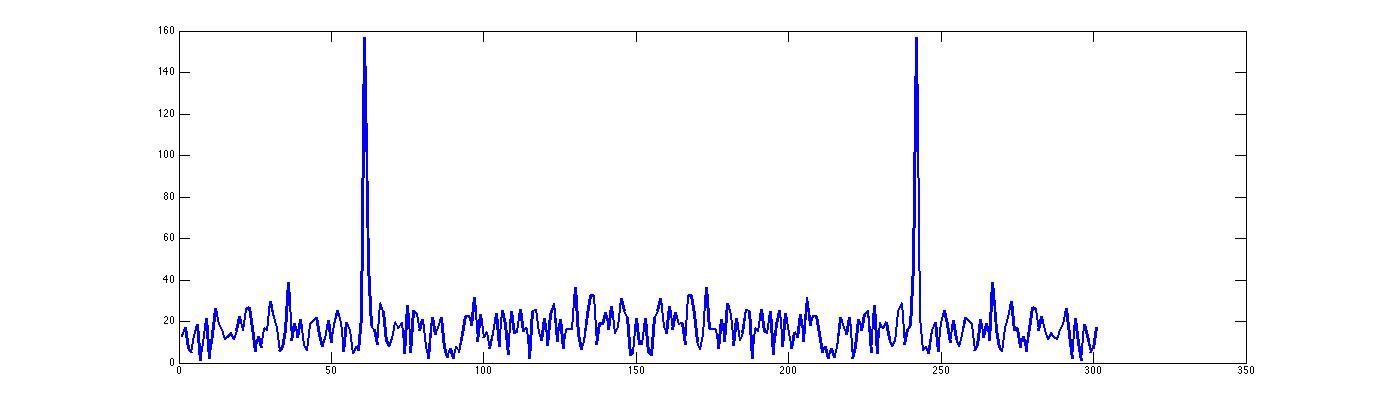 Abs(fft(x))
It is slightly advanced
Spectrogram
In real life examples, all signals change with time (music for example)
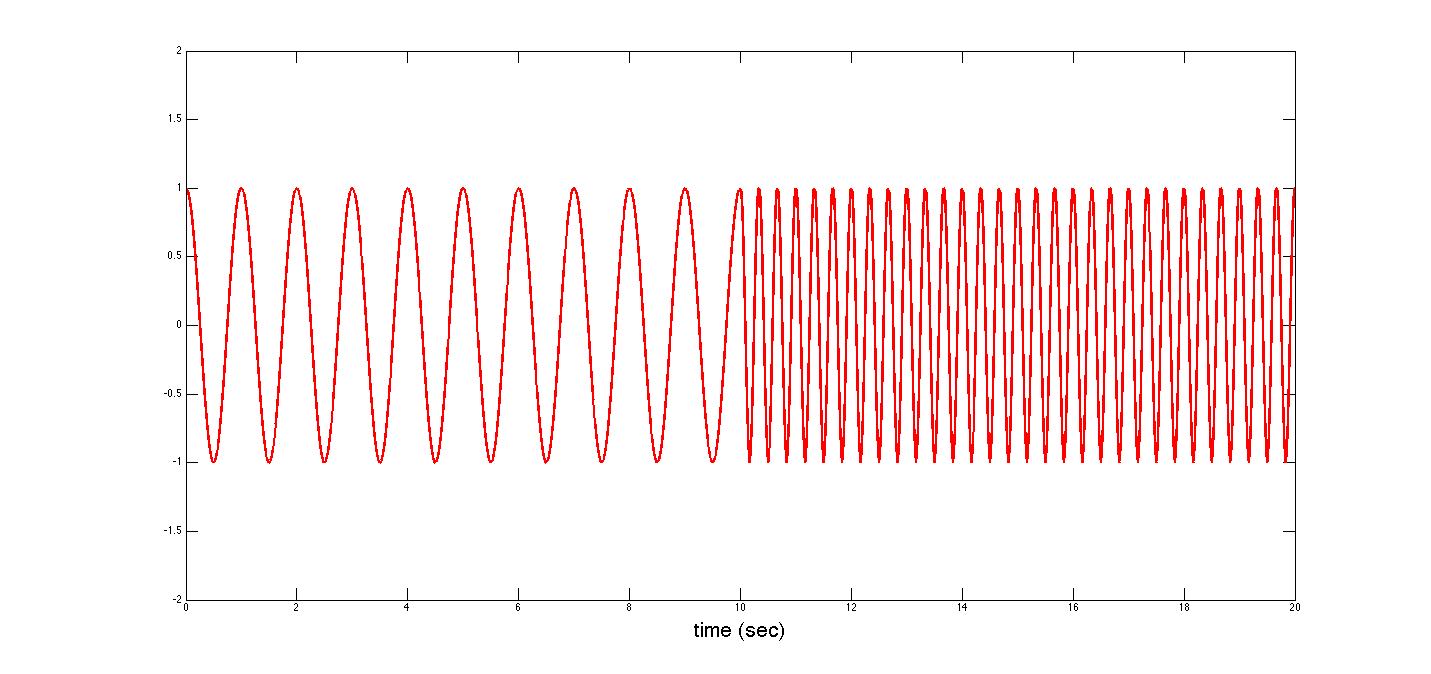 Spectrogram
In real life example, all signals change with time (music for example)






Using sliding window to sample signals and calculate PSD
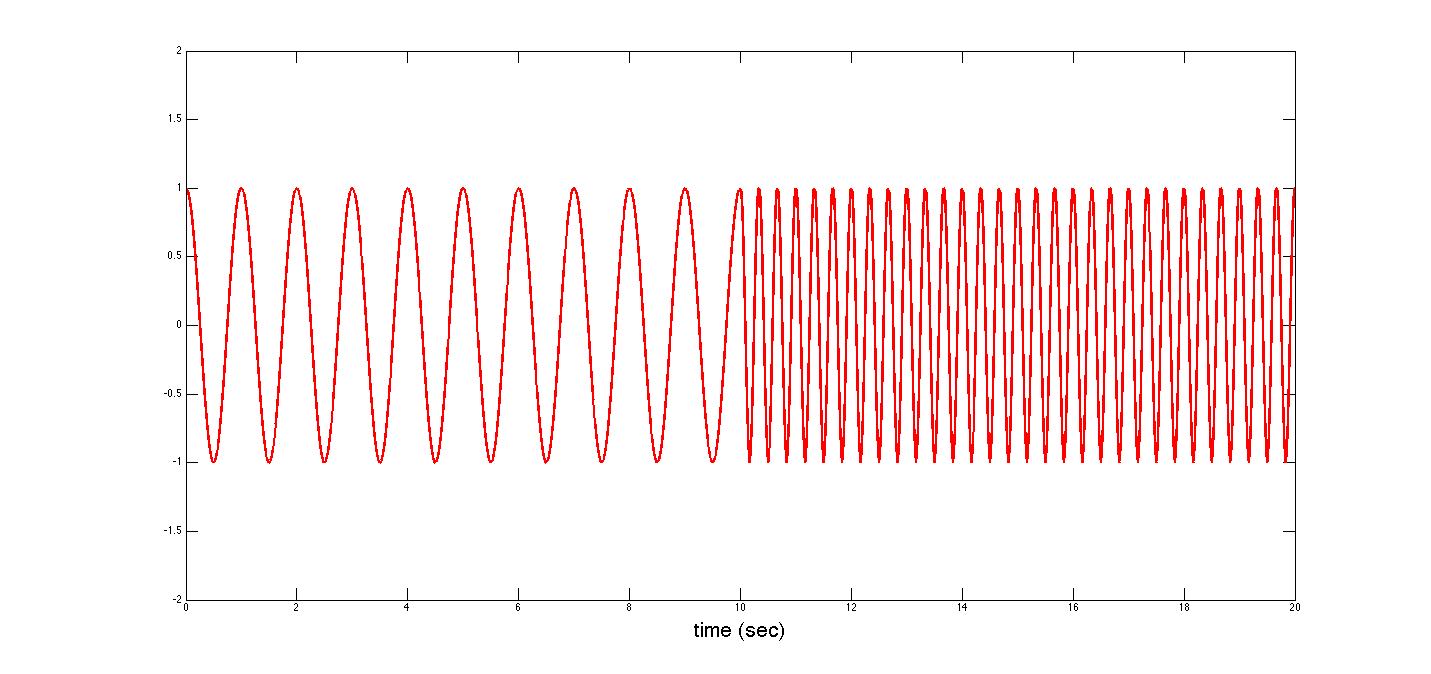 Spectrogram
In real life example, all signals change with time (music for example)






Using sliding window to sample signals and calculate PSD
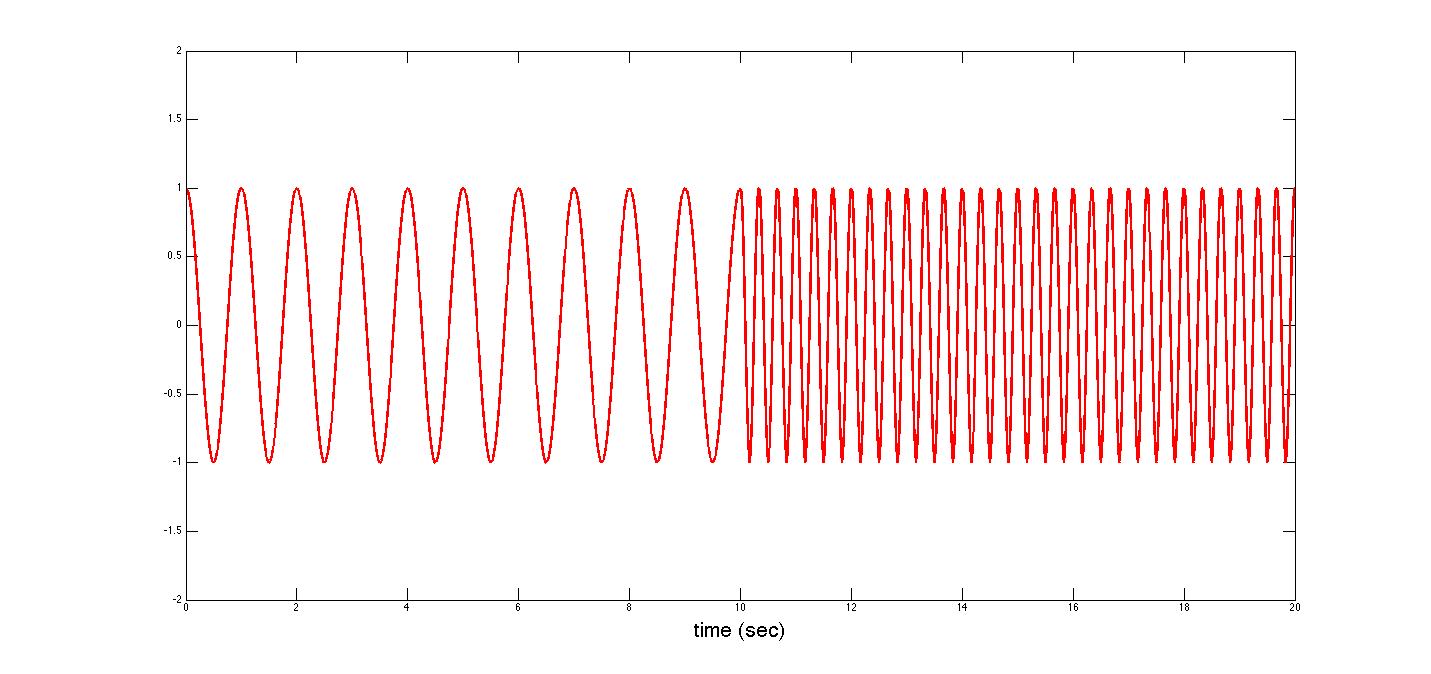 Spectrogram
In real life example, all signals change with time (music for example)






Using sliding windows to sample signals and calculate PSD
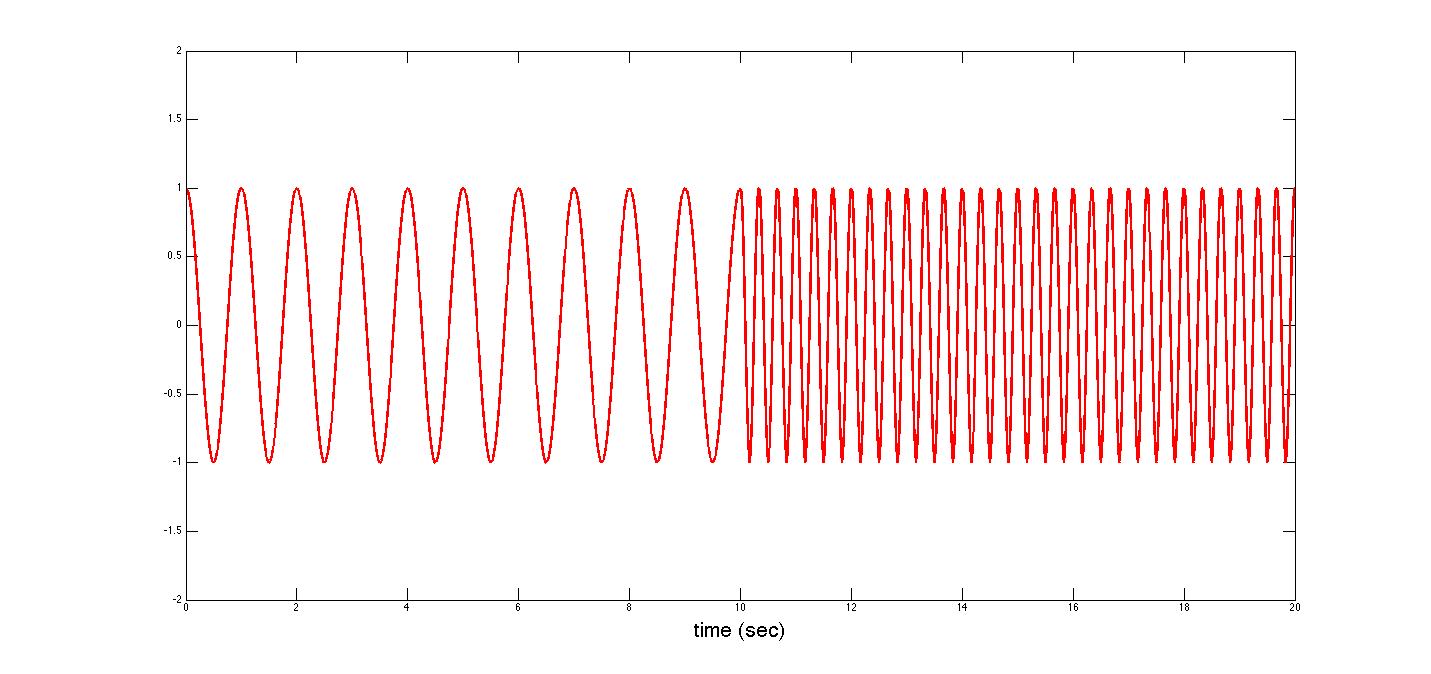 Spectrogram
It is called STFT (short time Fourier transform)





 The obtained results are plotted using colour map as in the next figure: spectrogram
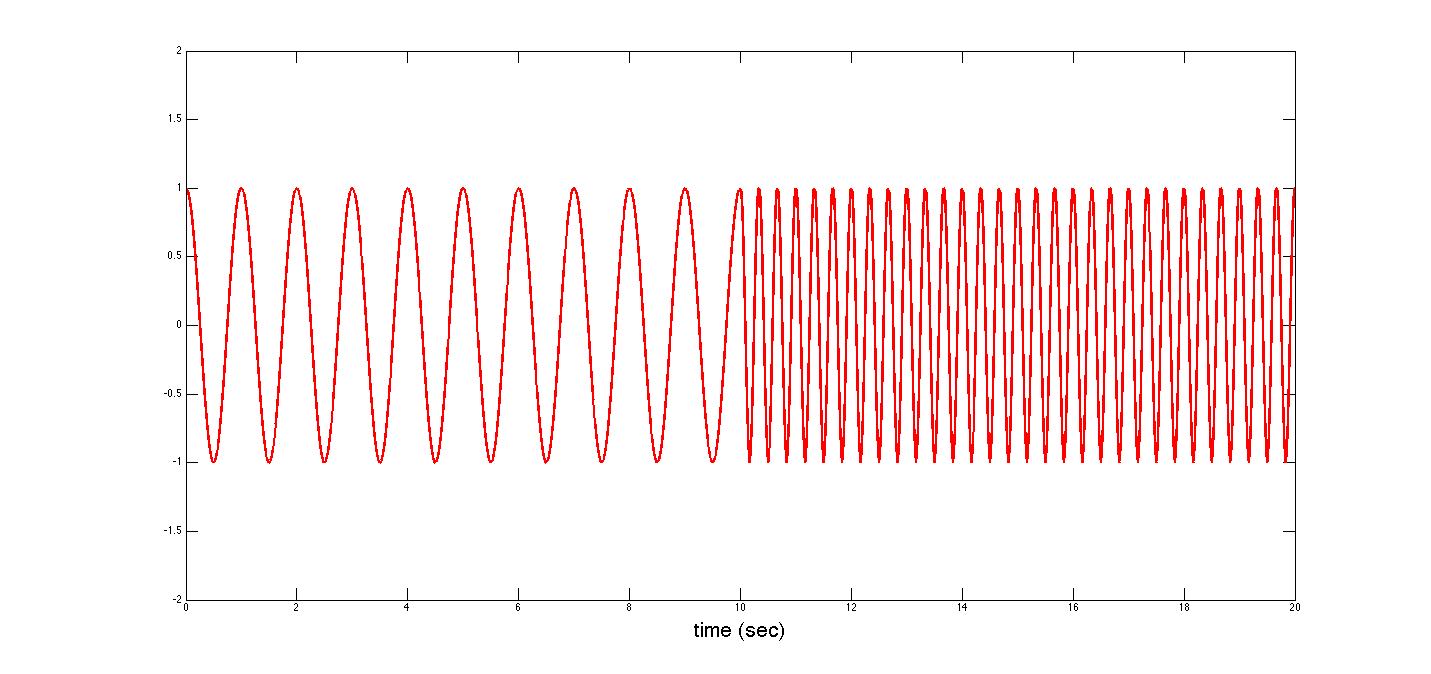 Spectrogram
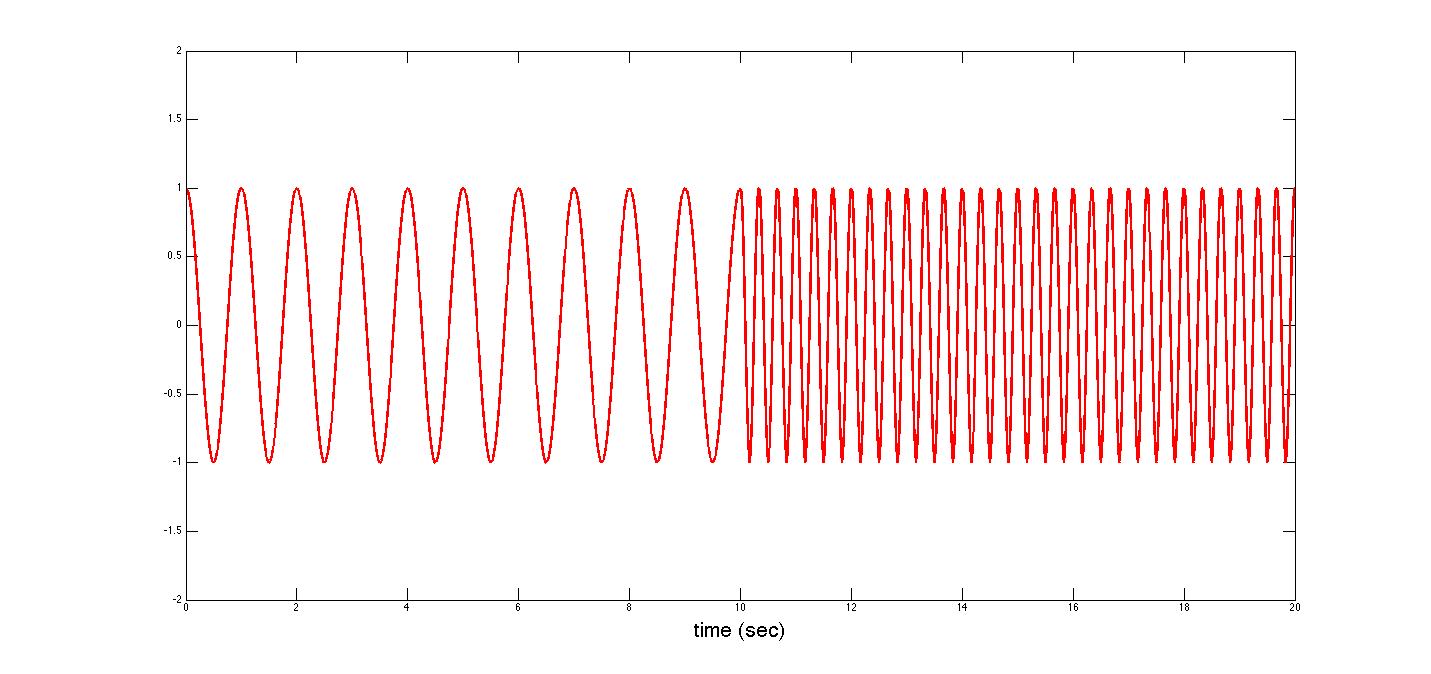 Frequency
3 Hz
1 Hz
Time (sec)
Example I
t=0:0.001:2;                    % 2 secs @ 1kHz sample rate
      y=chirp(t,100,1,200,'q');       % Start @ 100Hz, cross 200Hz at t=1sec 
      spectrogram(y,128,120,128,1E3); % Display the spectrogram
      title('Quadratic Chirp: start at 100Hz and cross 200Hz at t=1sec');
sound(y)
 
y=chirp(t,100,1,200,'q');       % Start @
Fs=5000;
filename = 'h.wav';
audiowrite(filename,y,Fs);
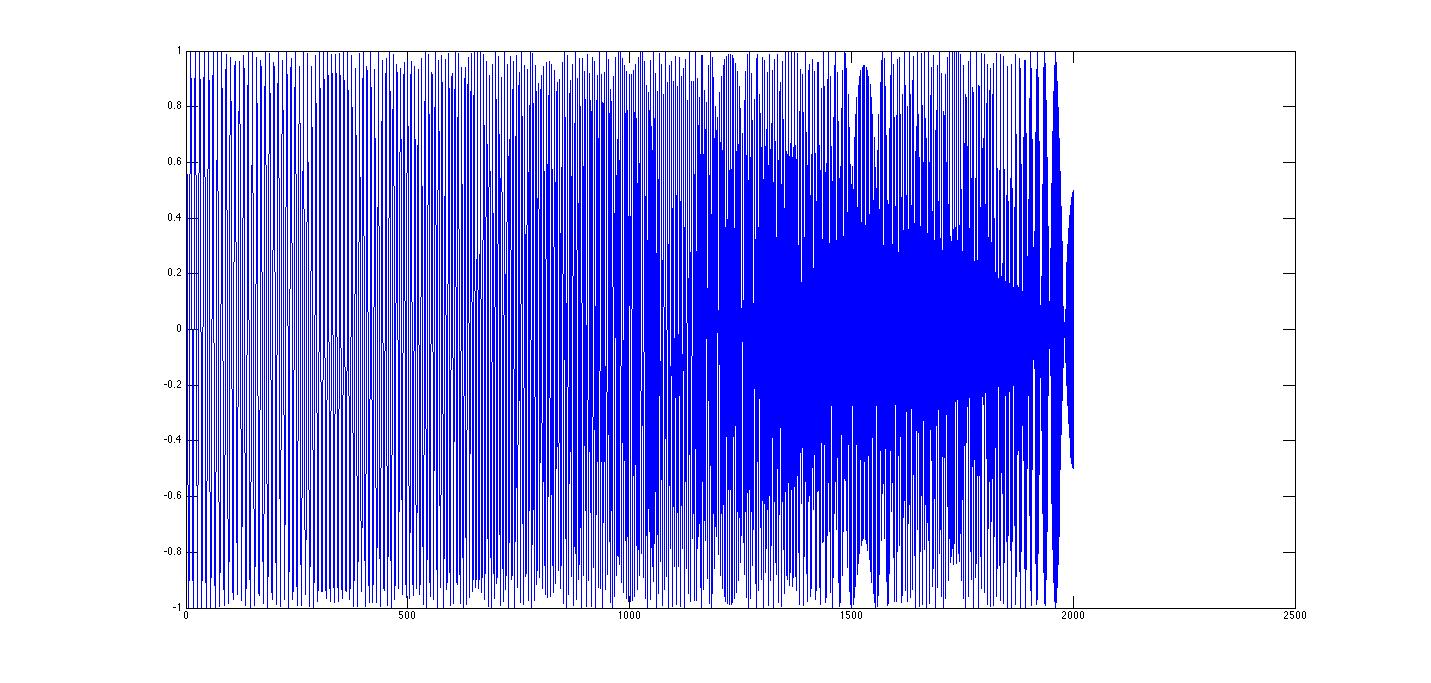 Frequency
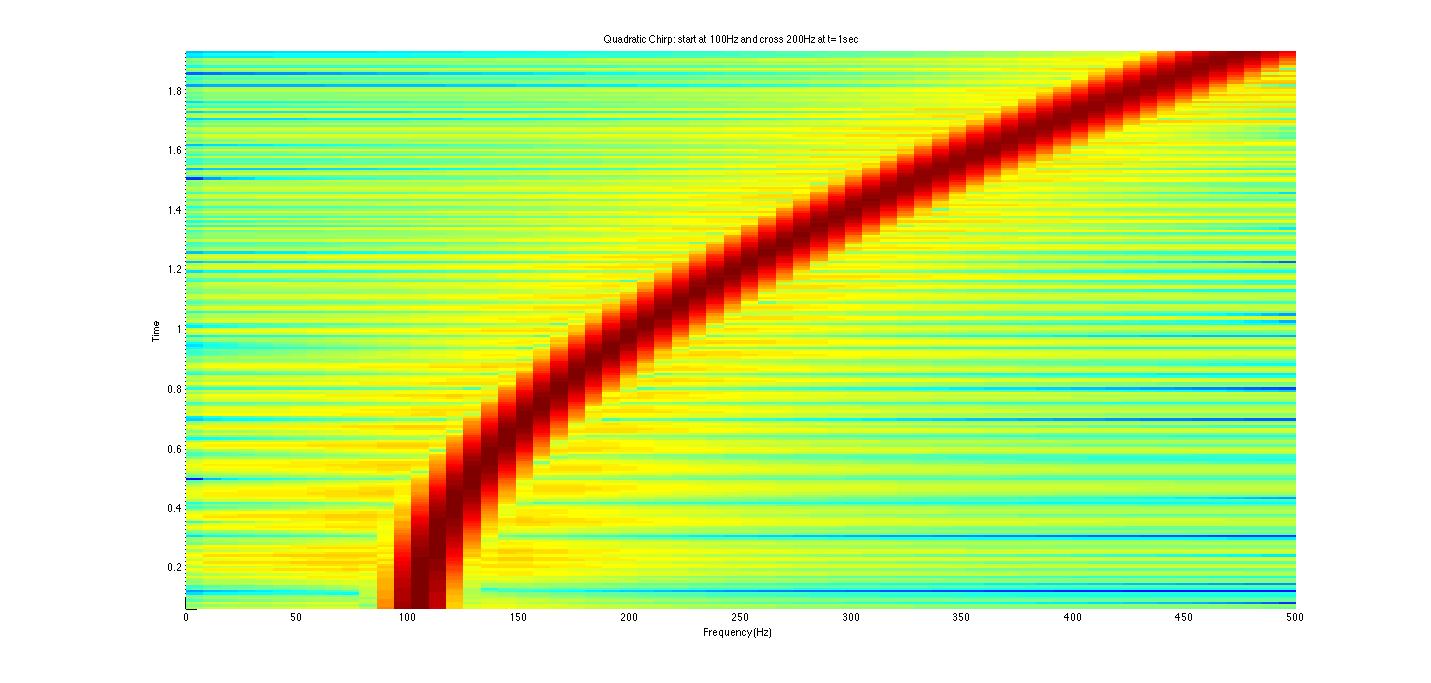 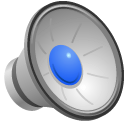 Time (sec)
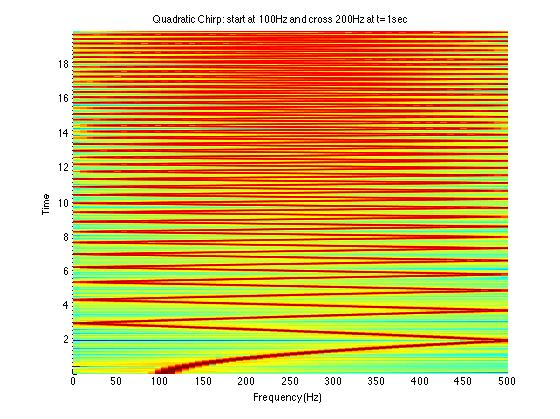 Example II
t=0:0.001:20;                    % 2 secs @ 1kHz sample rate
y=chirp(t,100,1,200,'q');    % Start @ 100Hz, cross 200Hz at t=1sec
spectrogram(y,128,120,128,1E3); % Display the spectrogram
title('Quadratic Chirp: start at 100Hz and cross 200Hz at t=1sec');
Fs=6000;
filename='h.wav';
 audiowrite(filename,y,Fs);
Frequency
);
sound(y)
Time (sec)
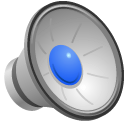 Math
T
WT[n]
1                                     



                                T
You can certainly choose many ‘windows’ here:  triangle, Gaussian, Hamming etc.
Summary
DFT

Power Spectrum Density

Spectrogram